DISTANČNÍ VÝUKA
MODRÁ TŘÍDA
TVOŘENÍ
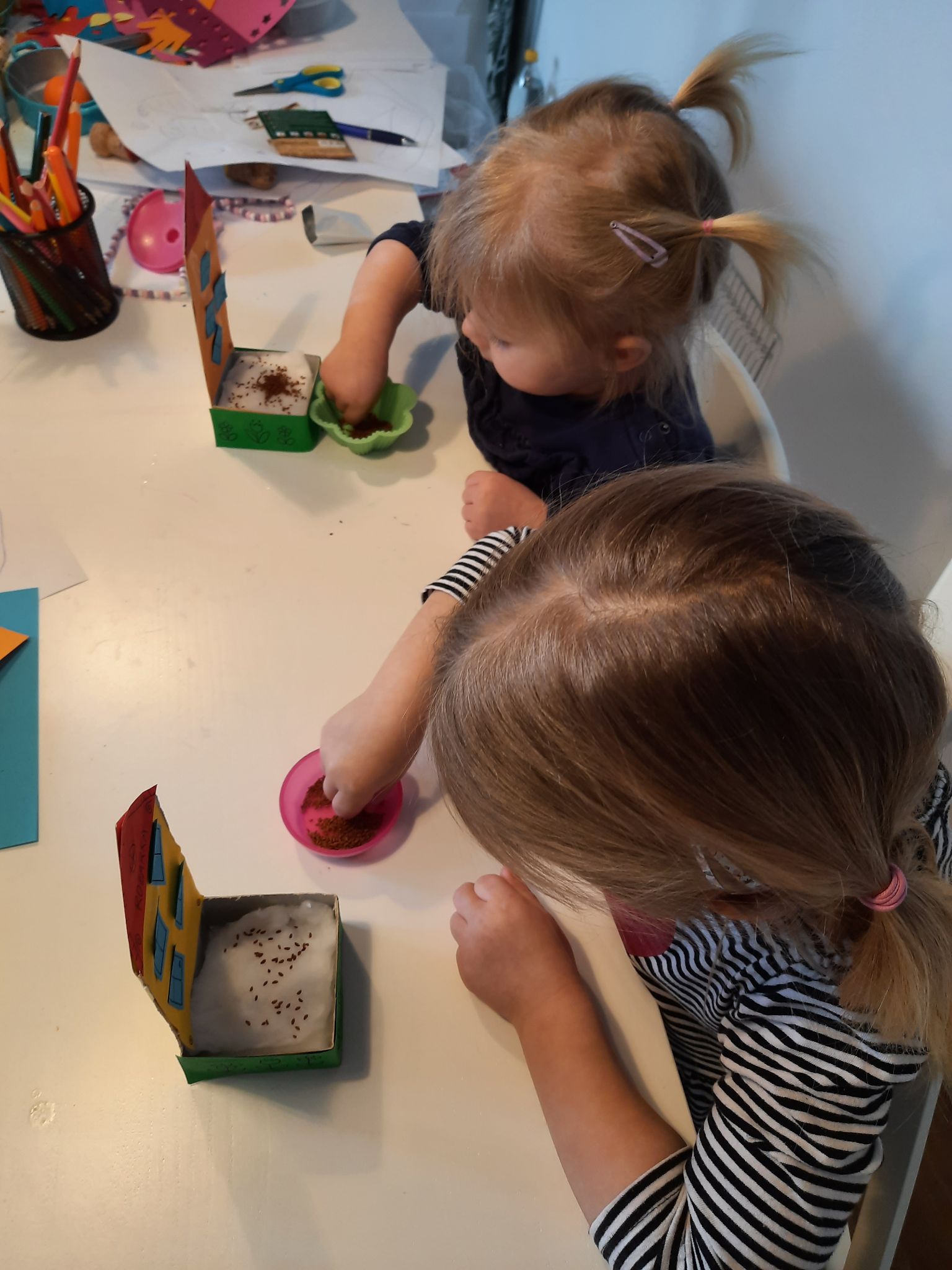 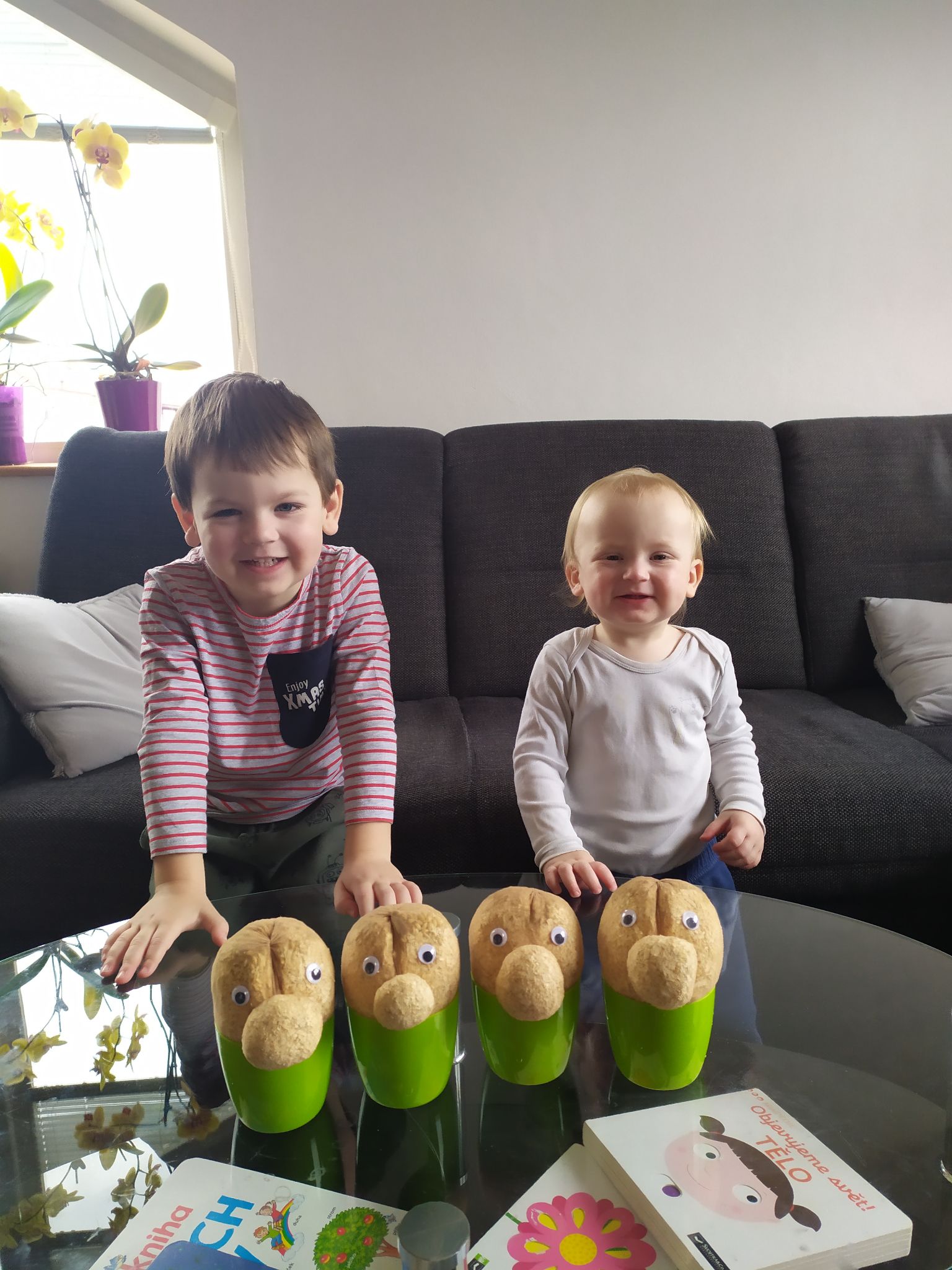 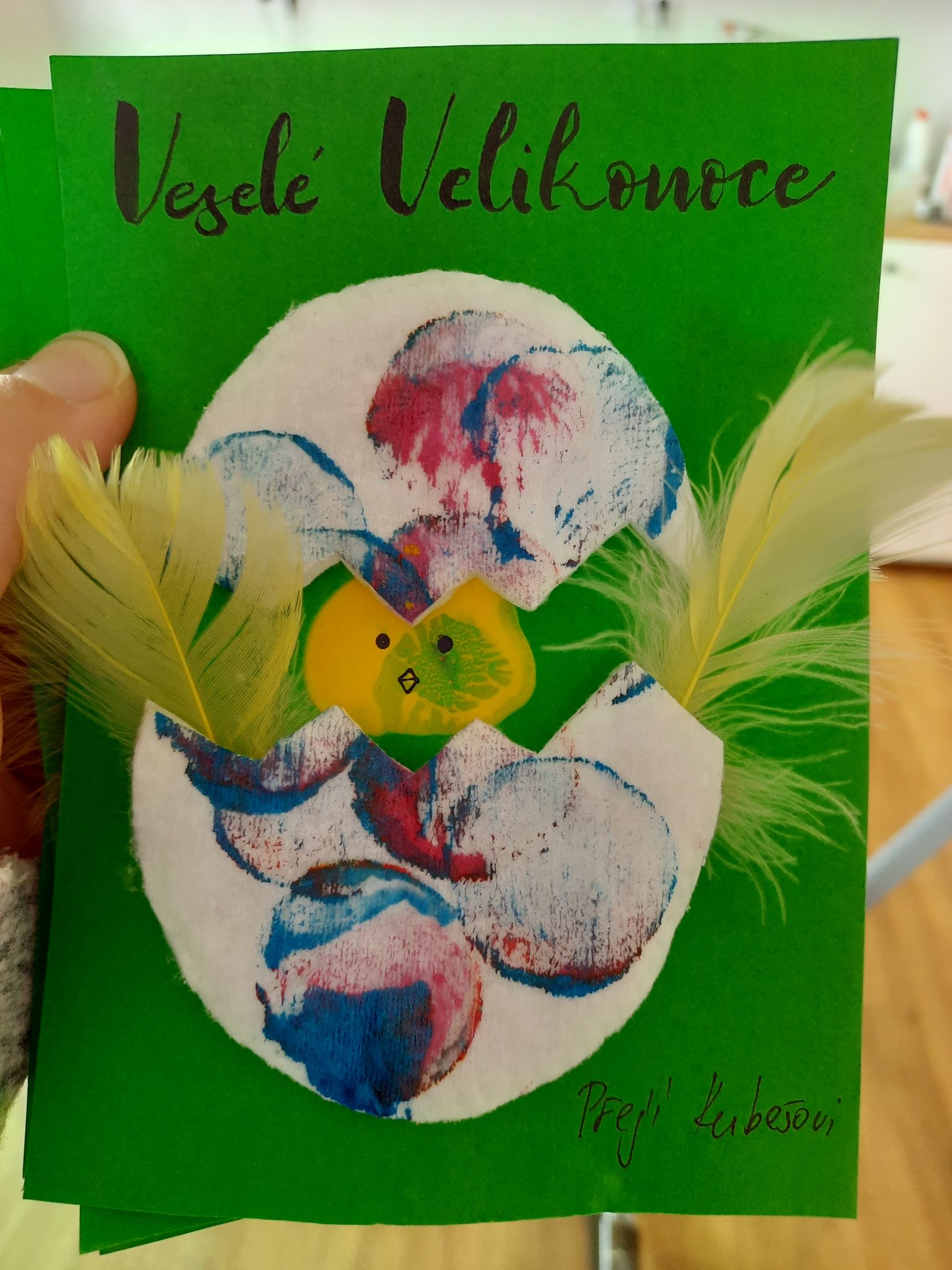 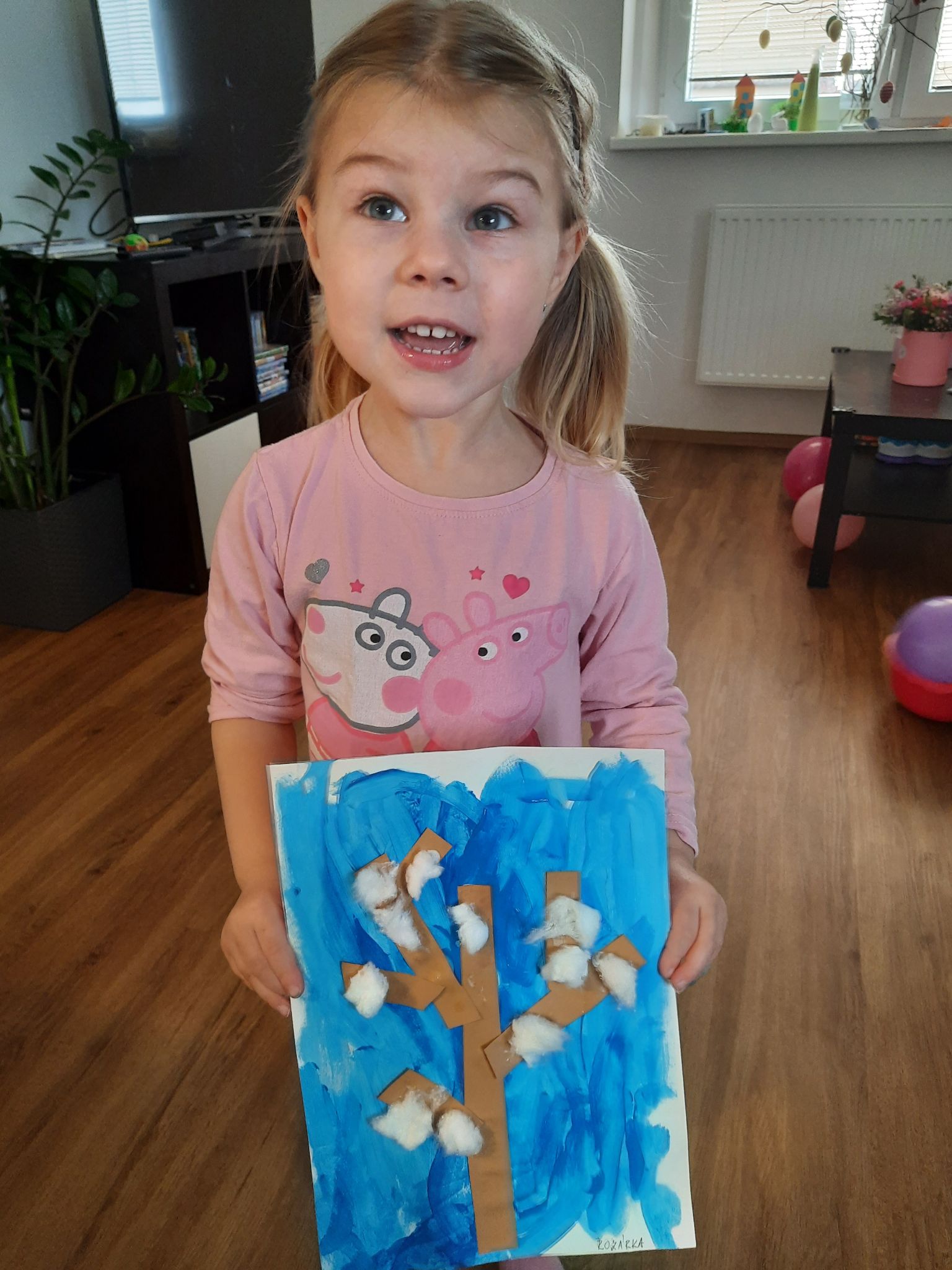 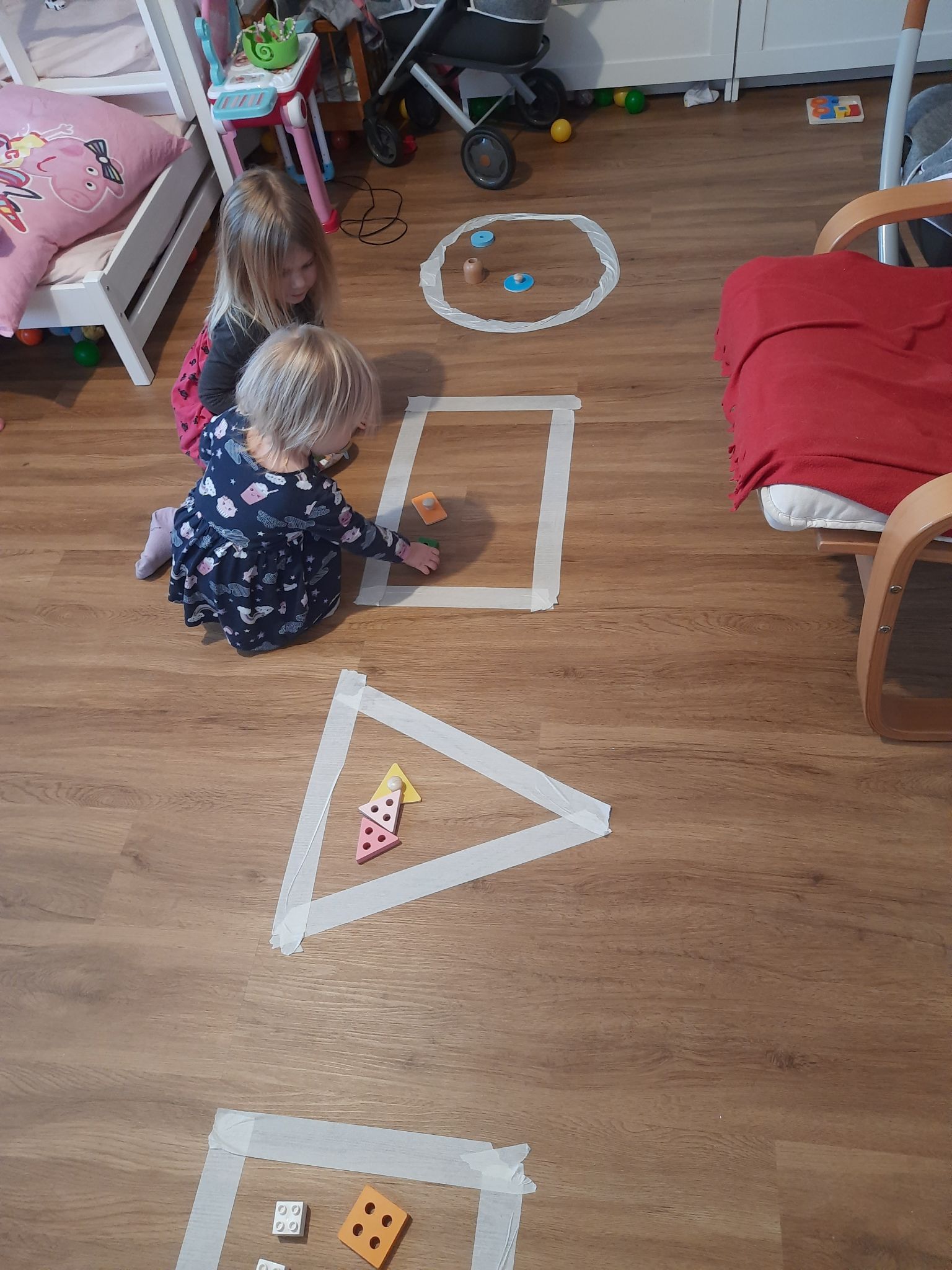 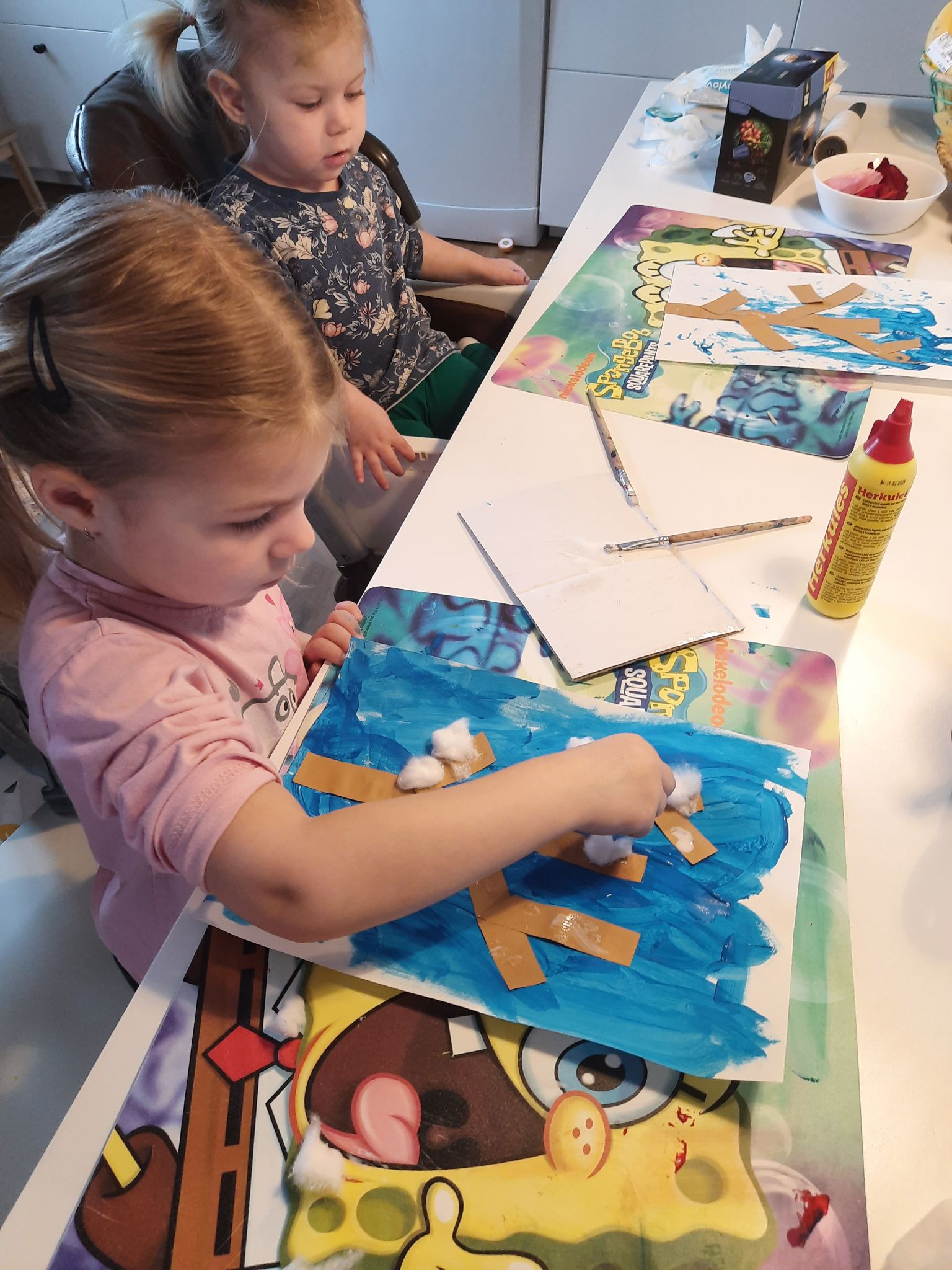 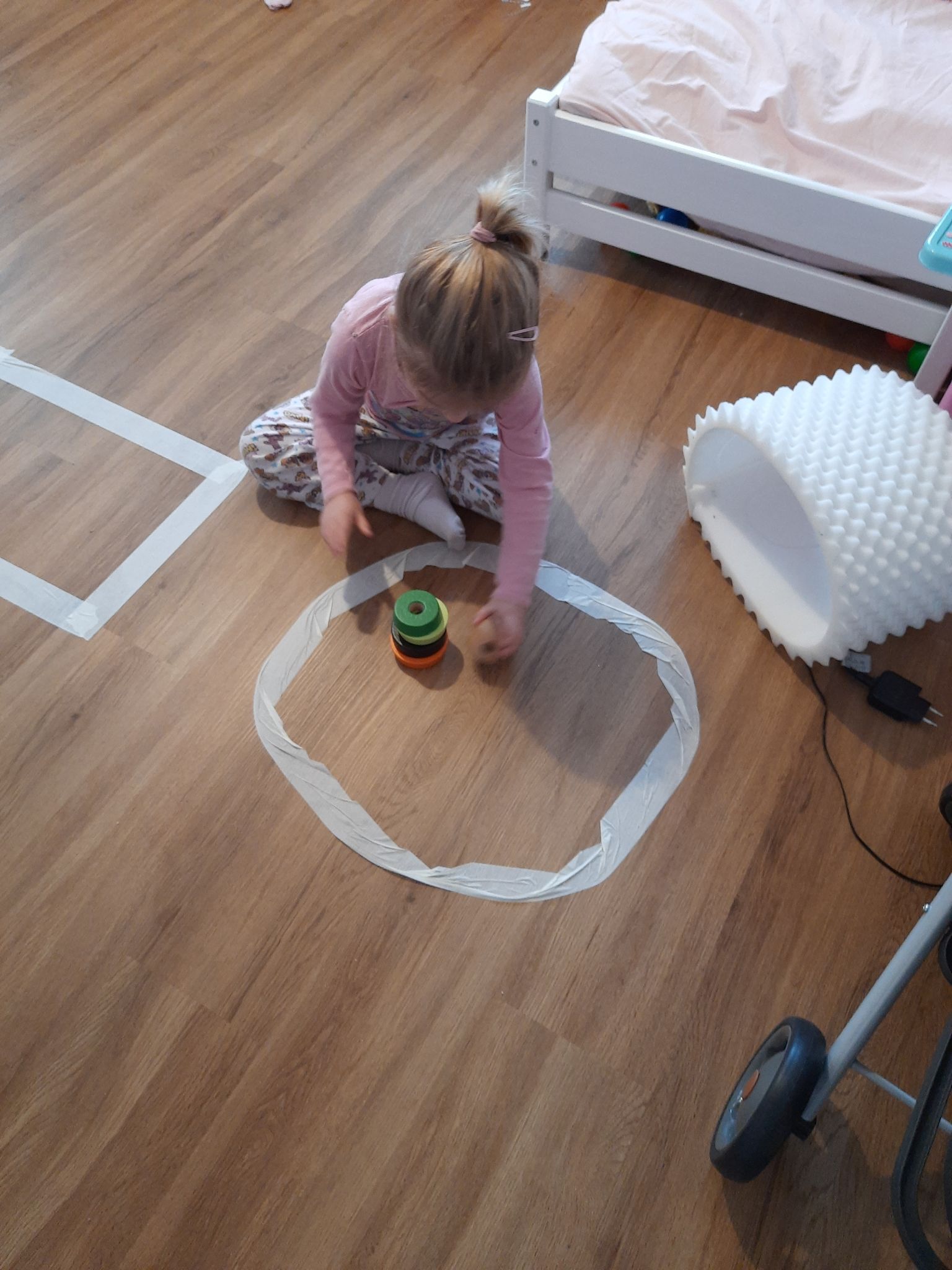 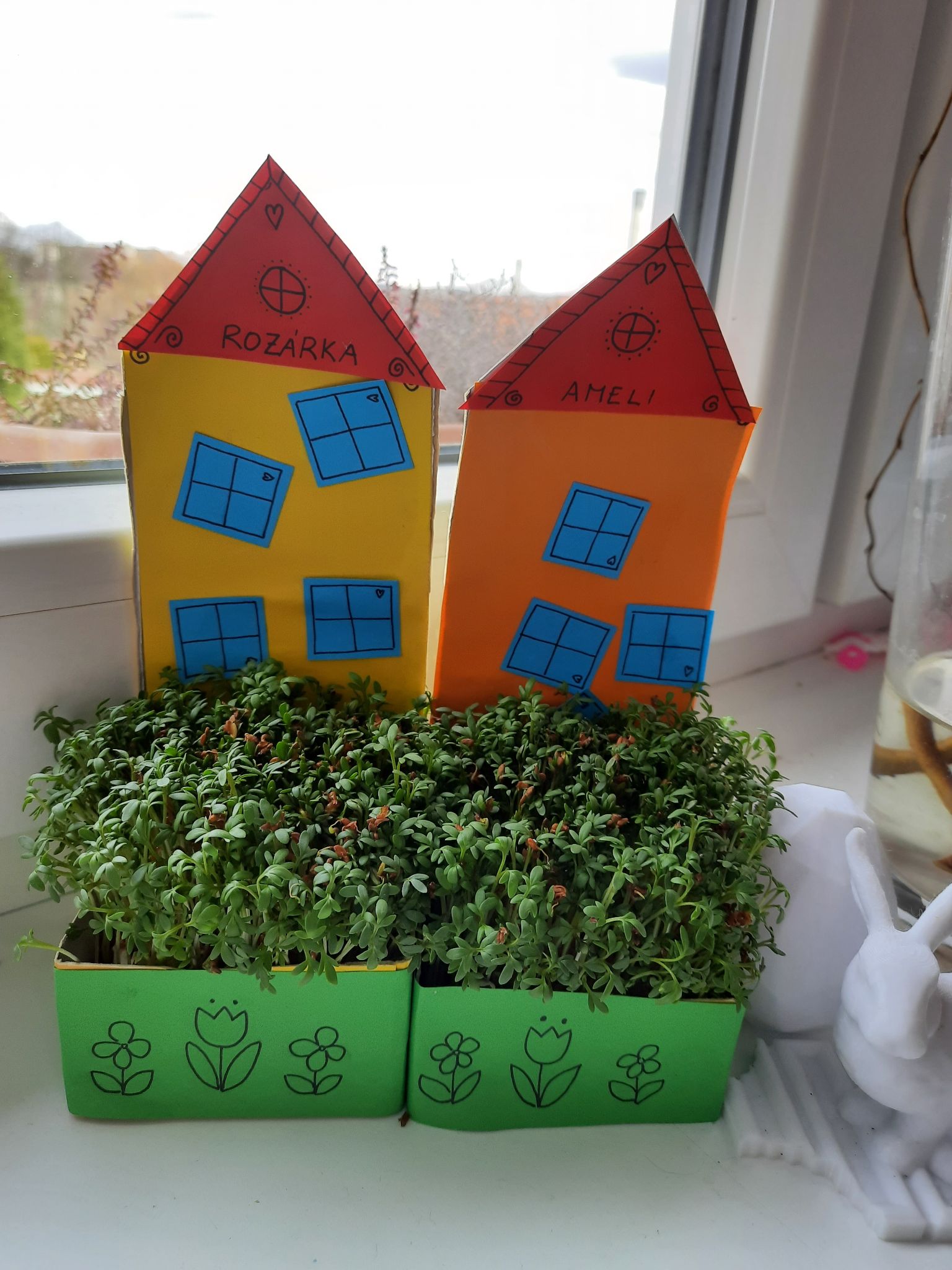 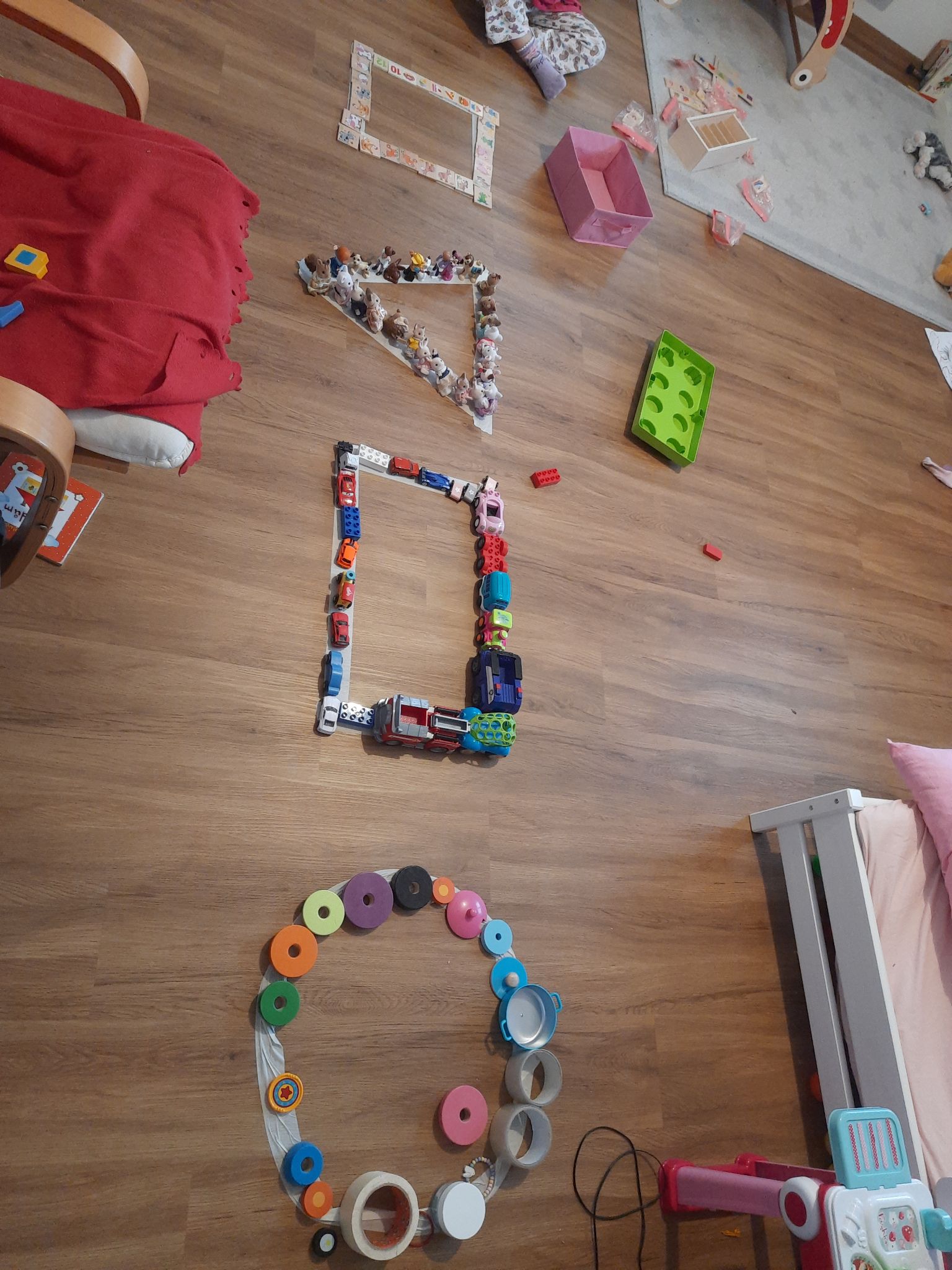 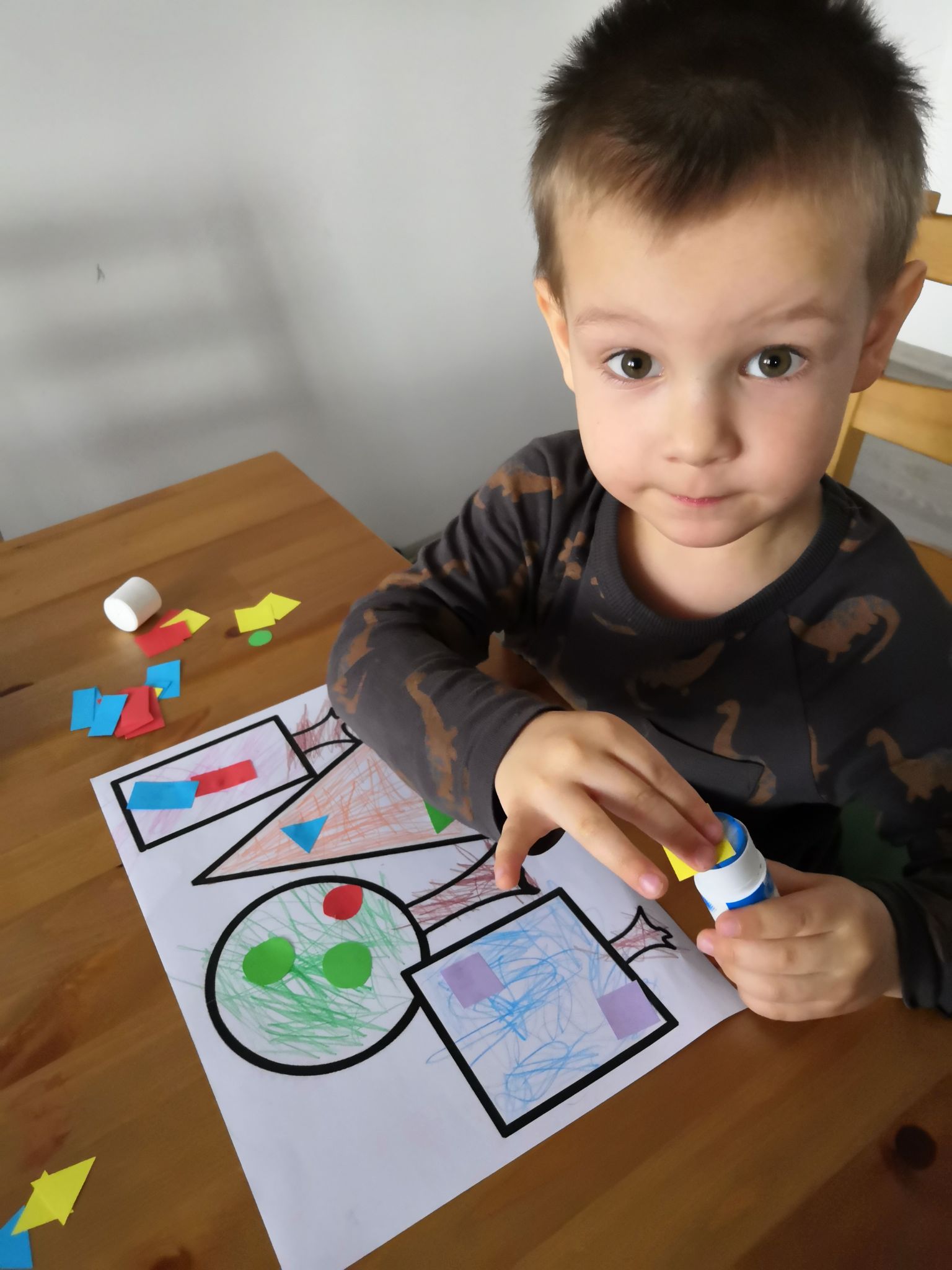 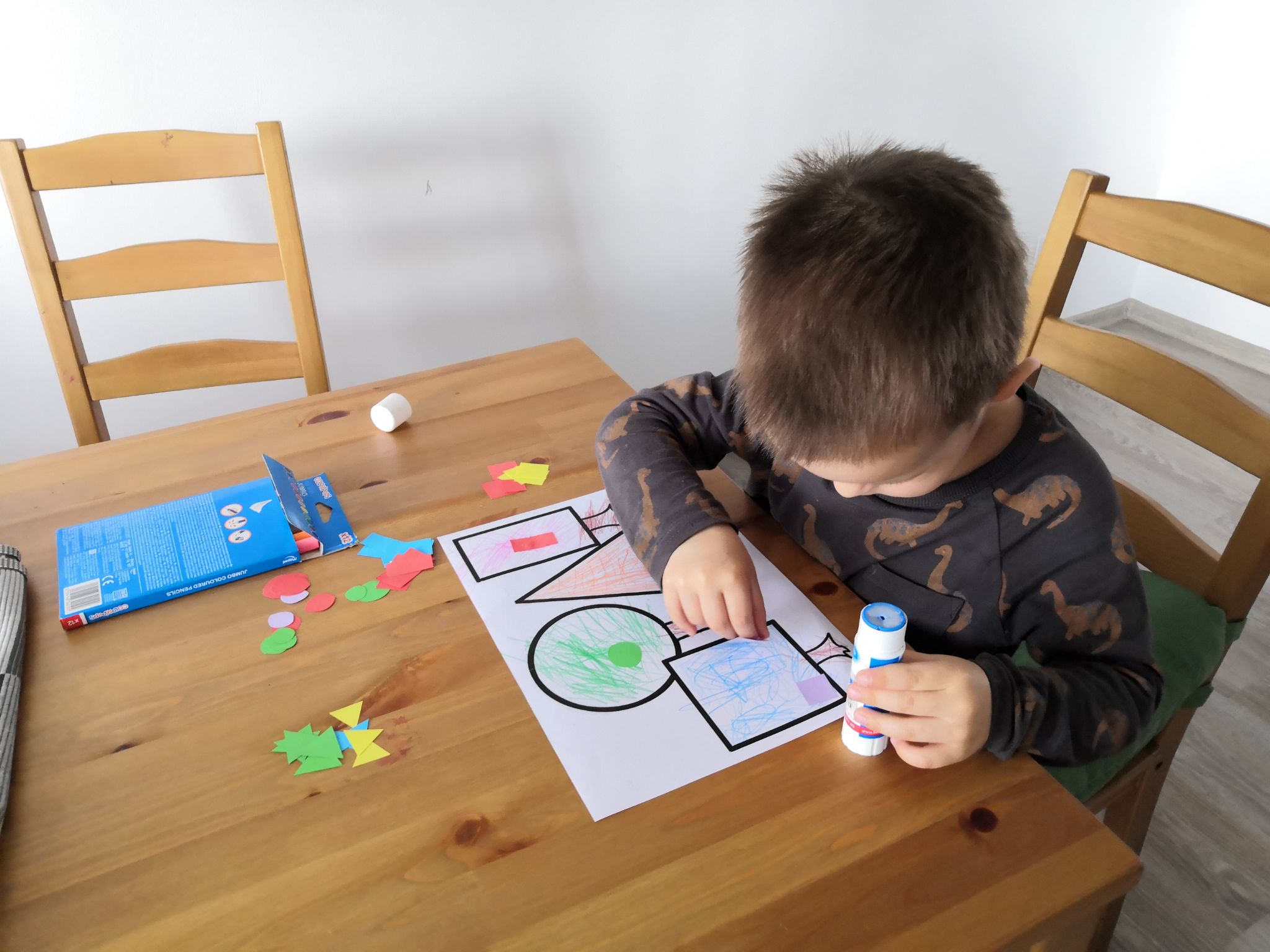 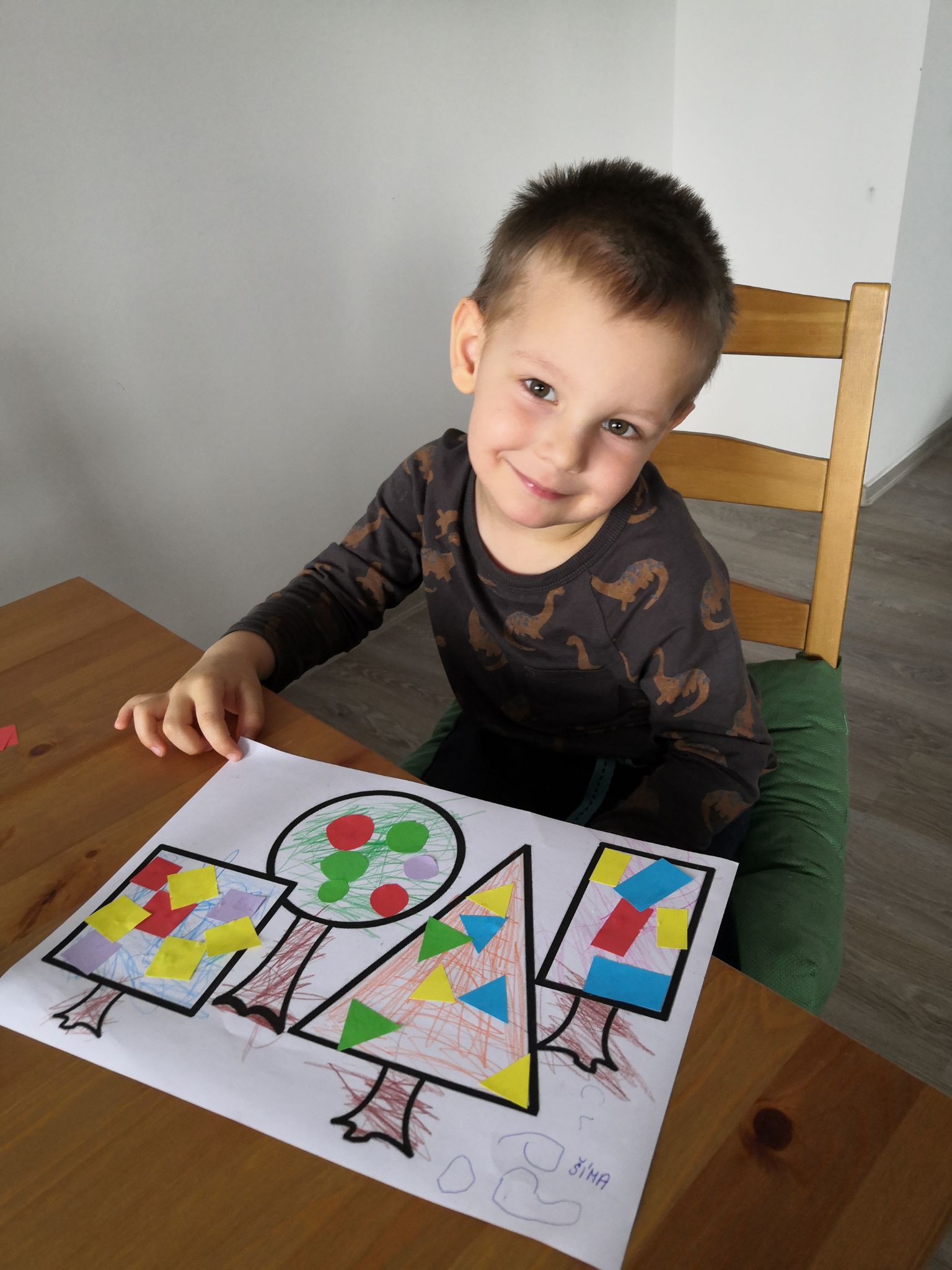 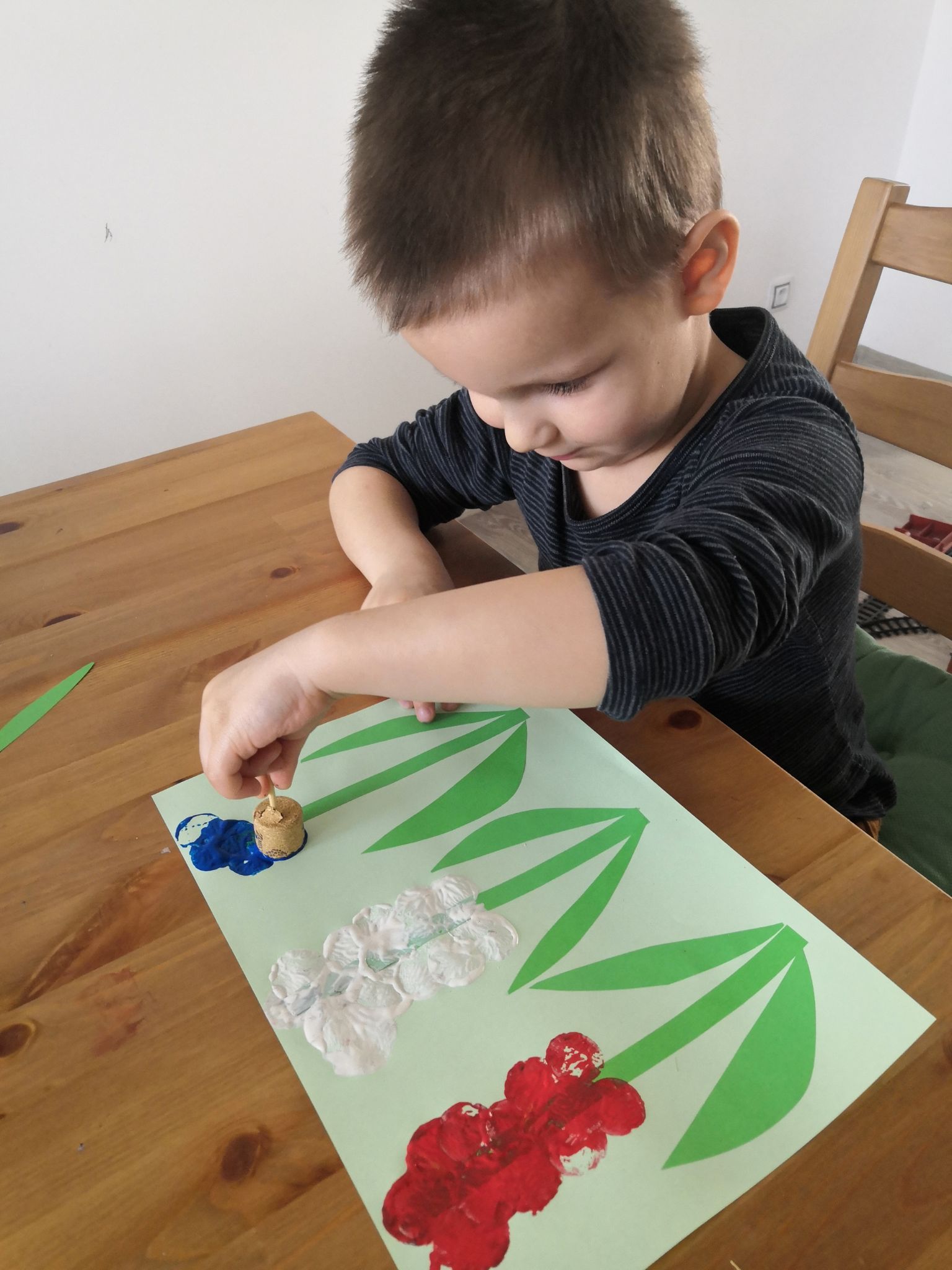 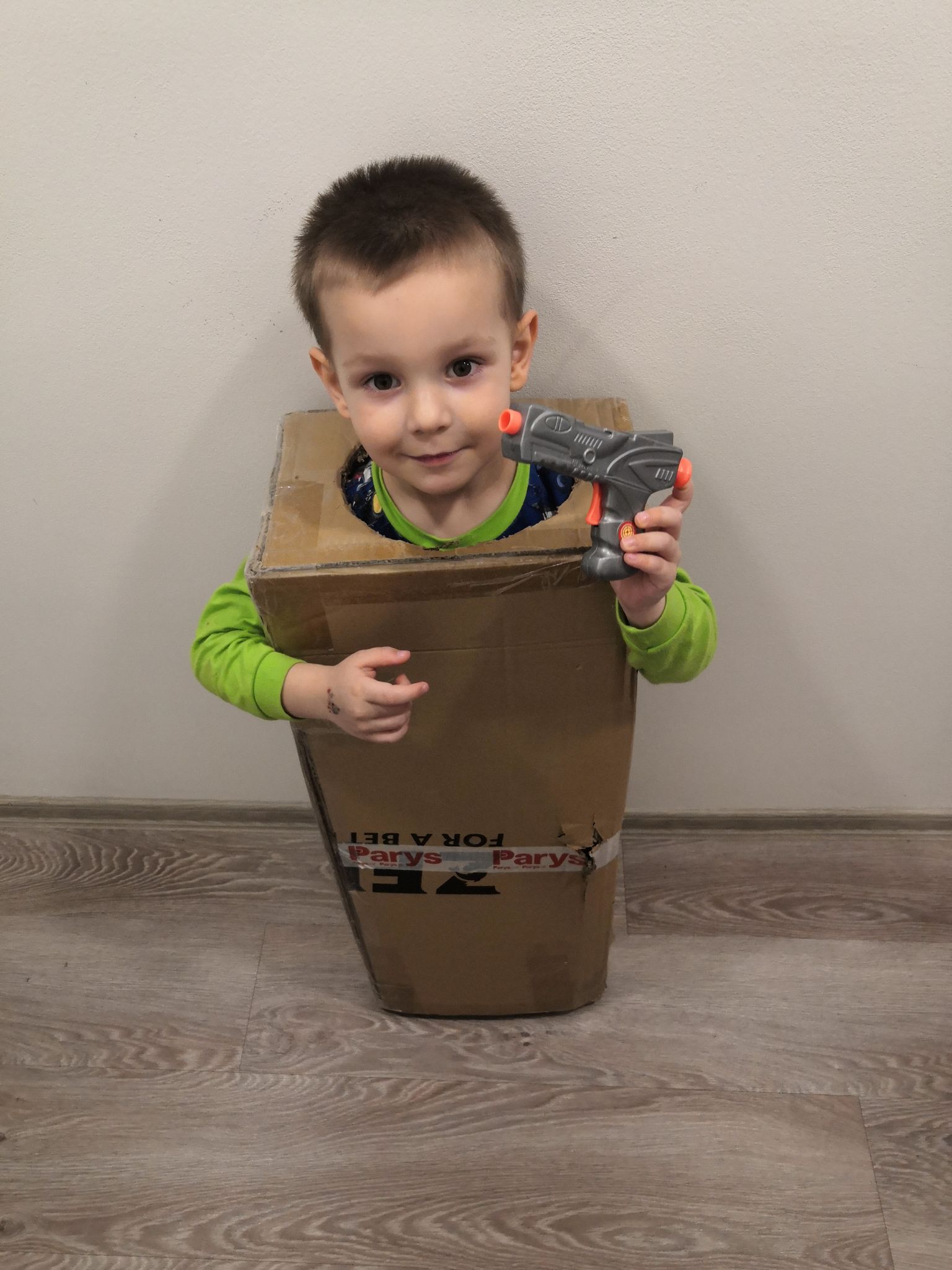 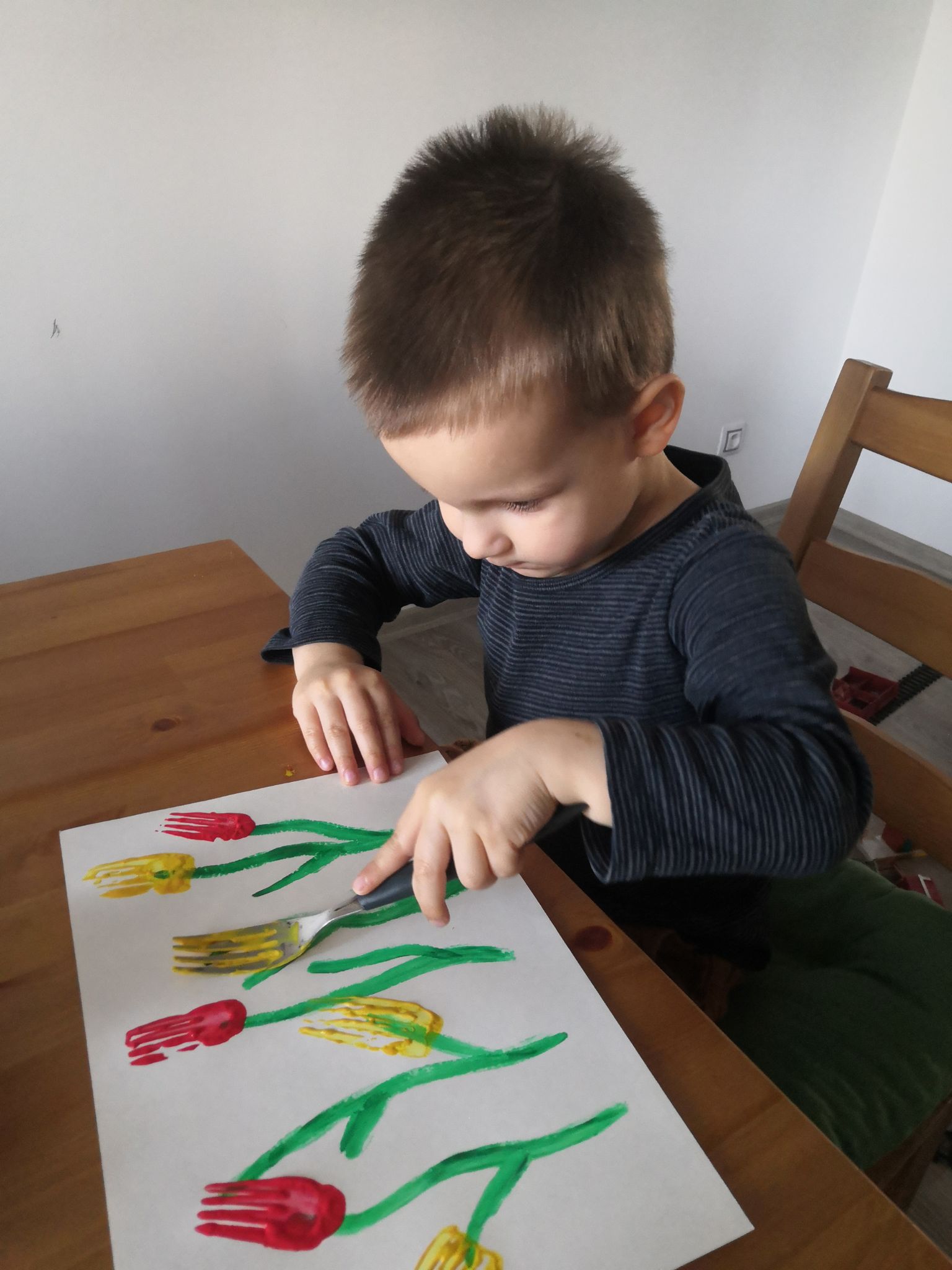 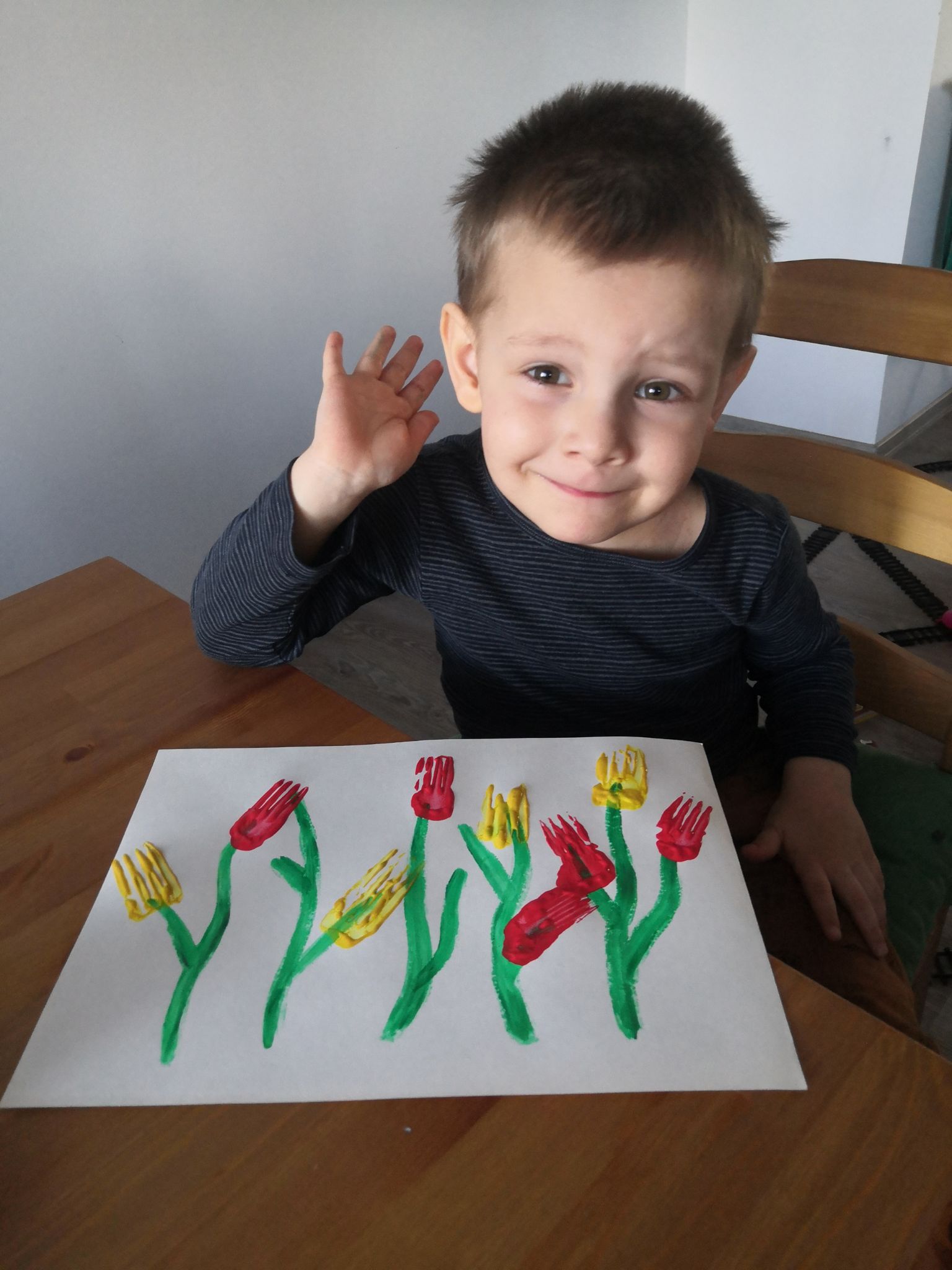 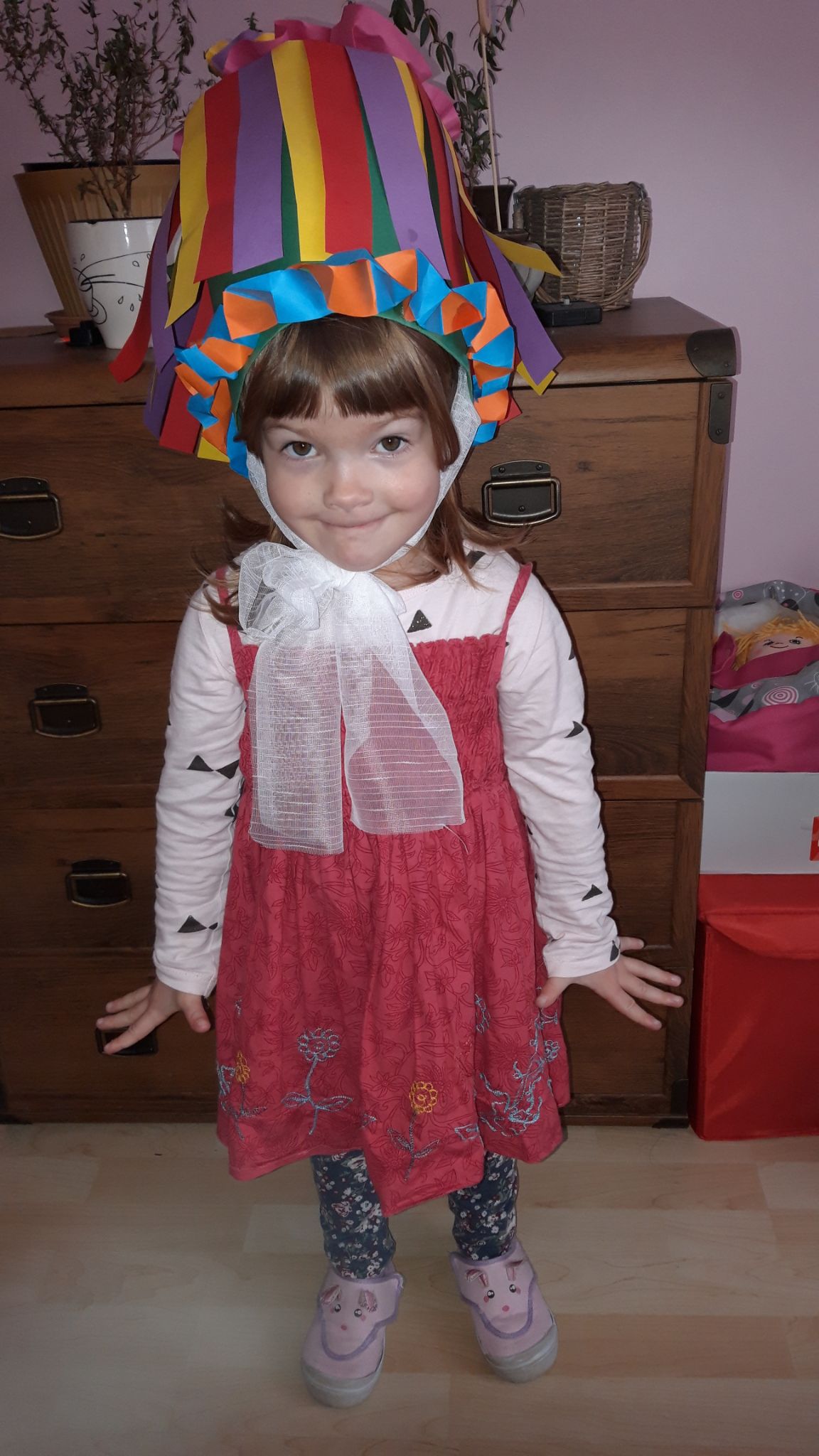 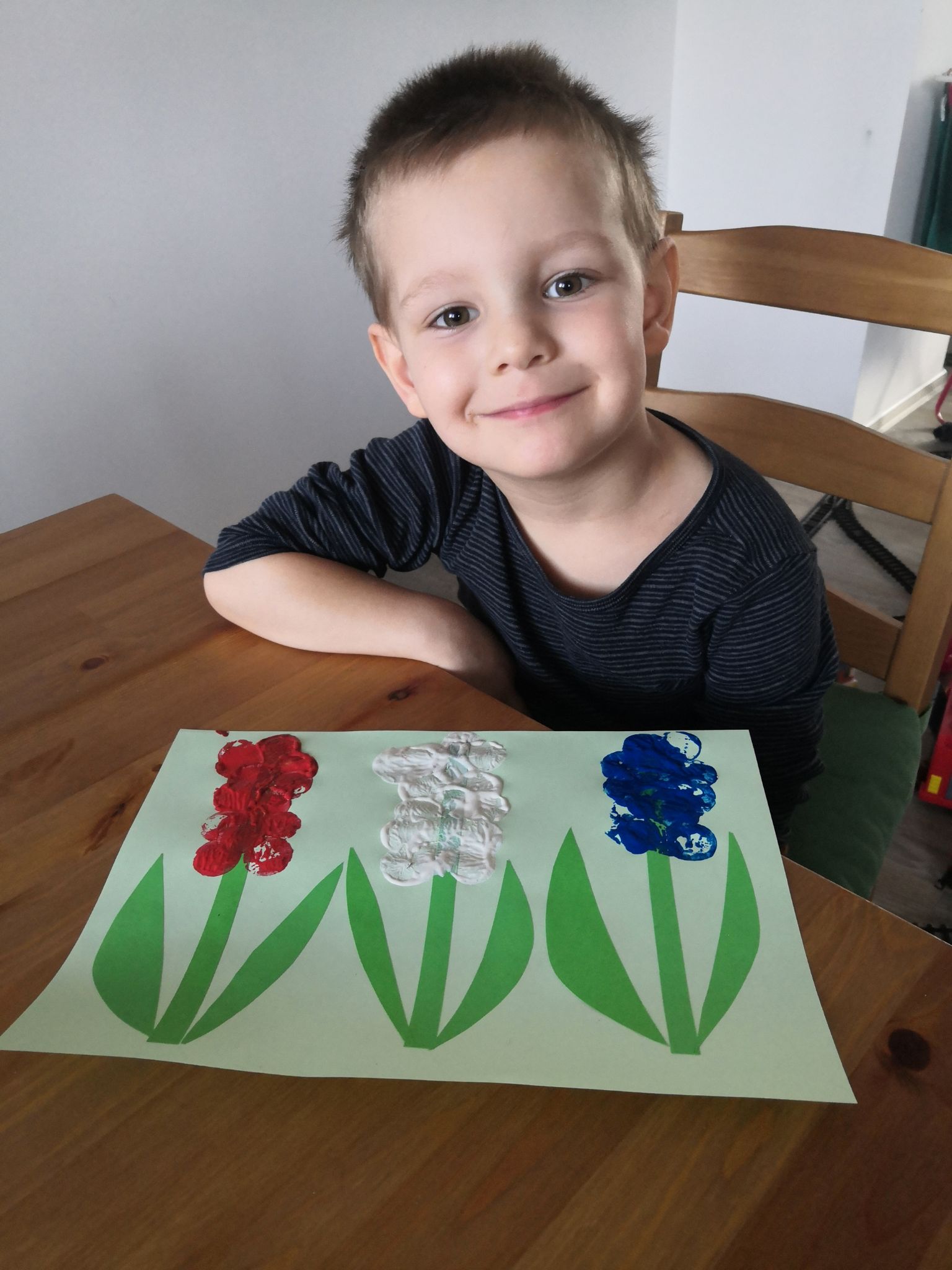 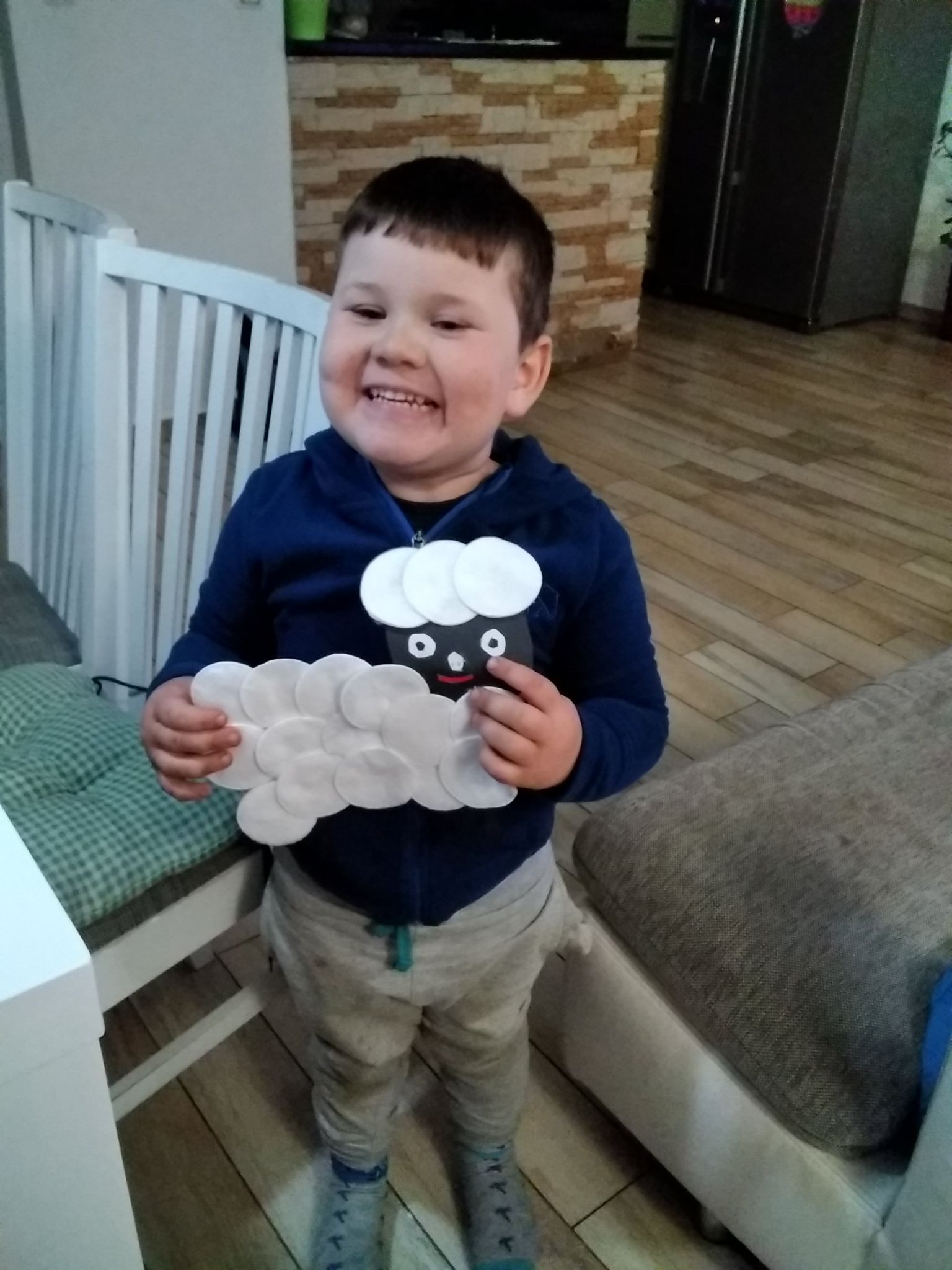 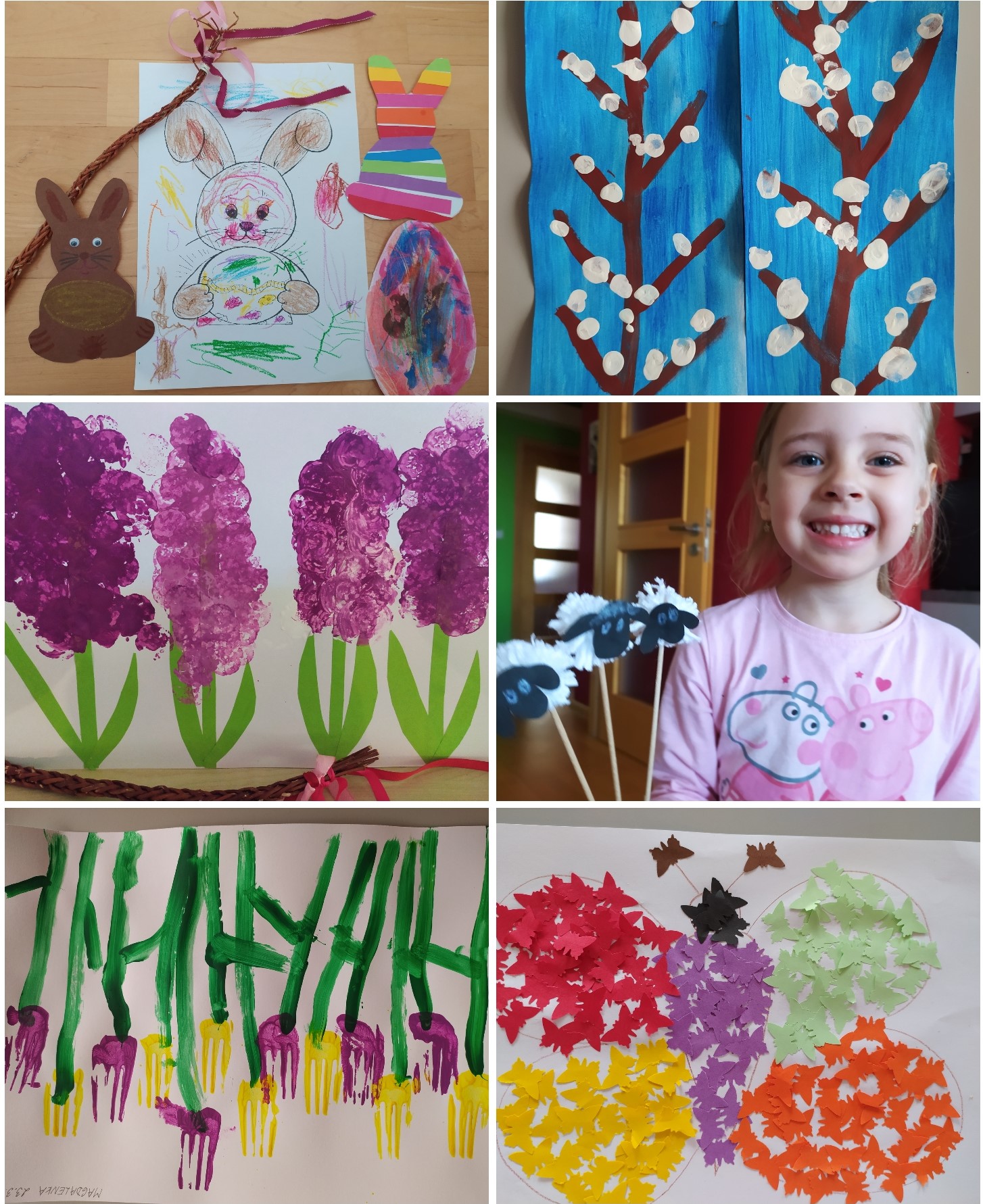 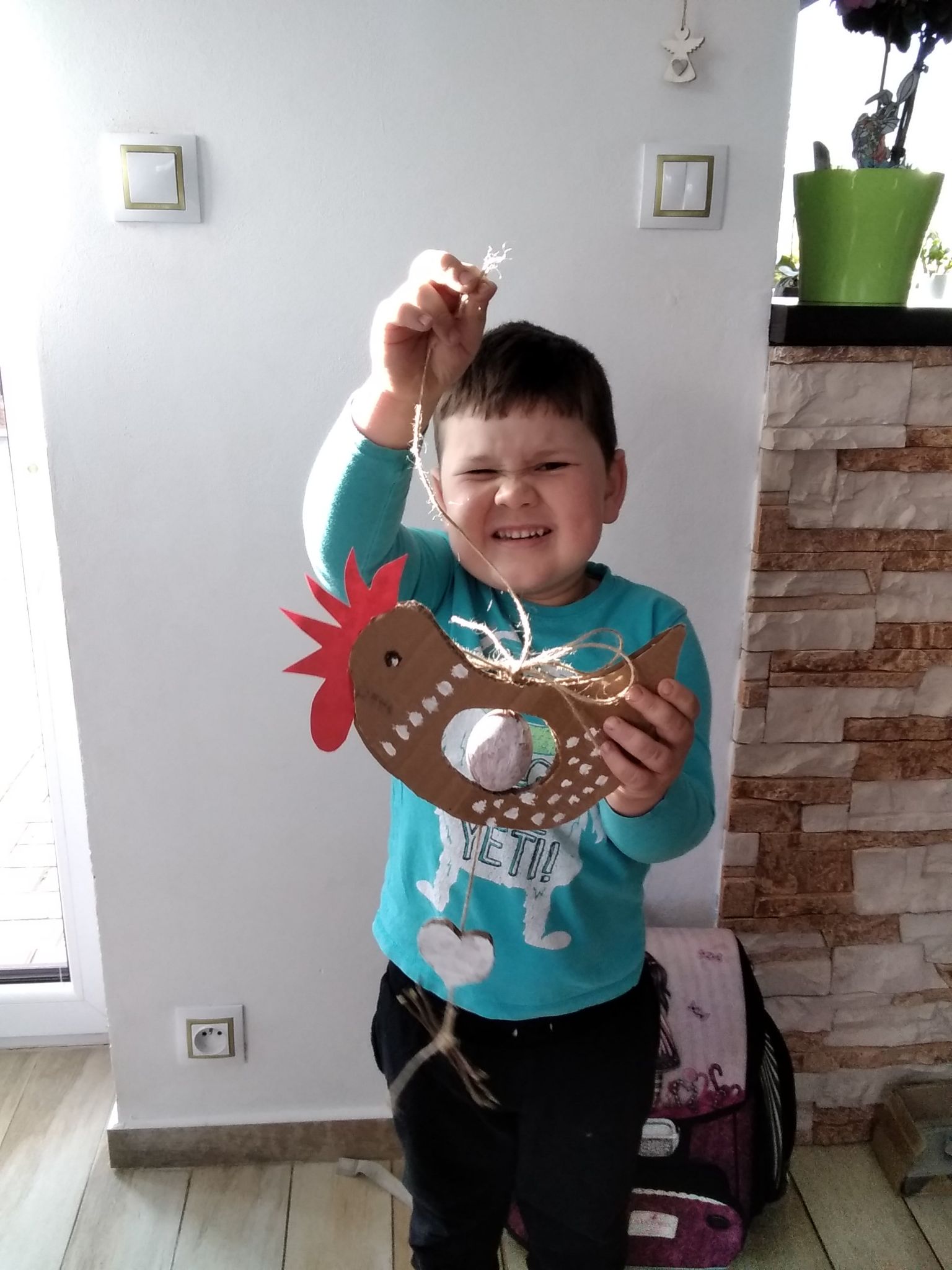 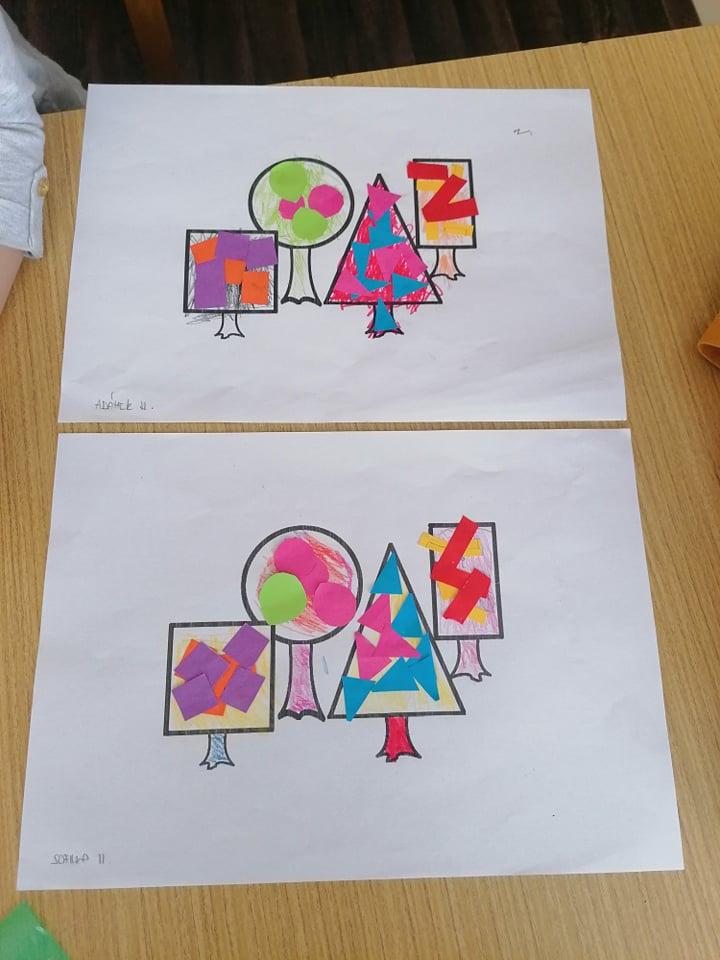 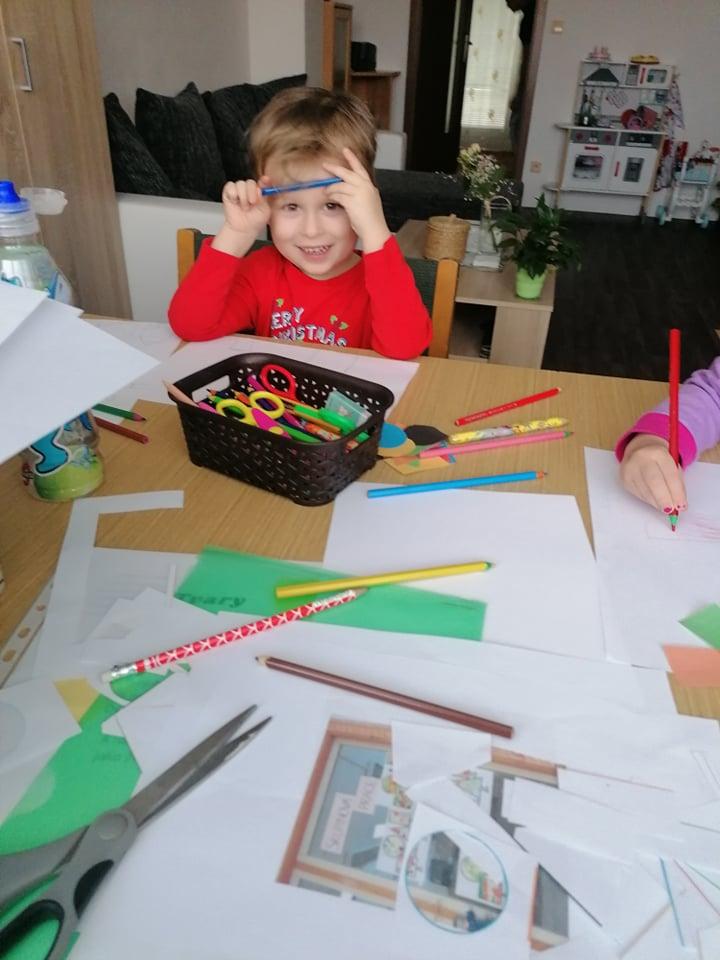 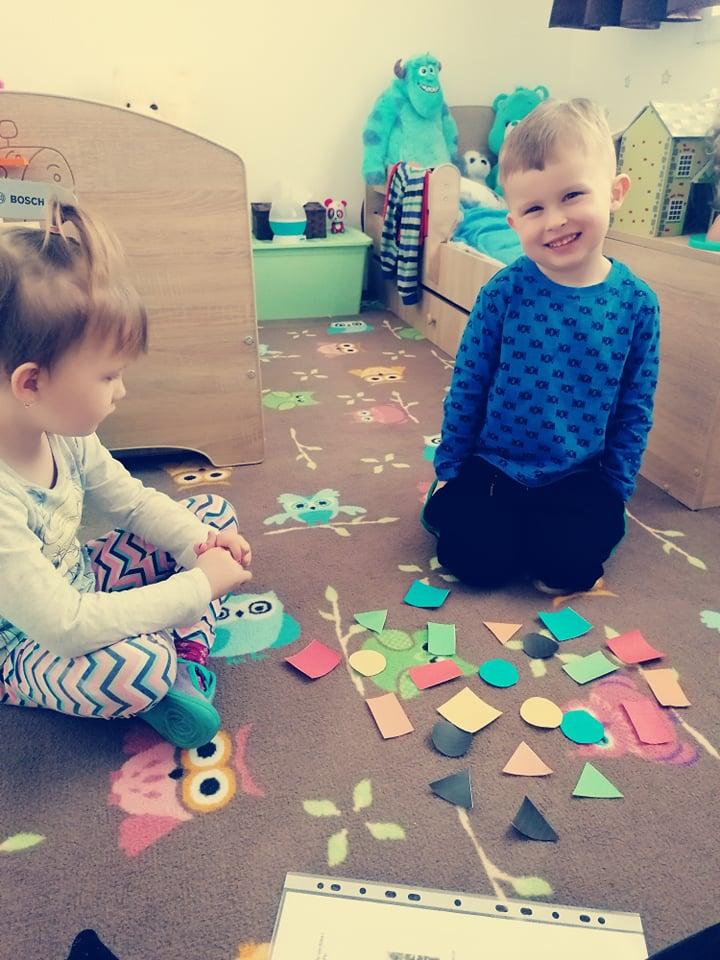 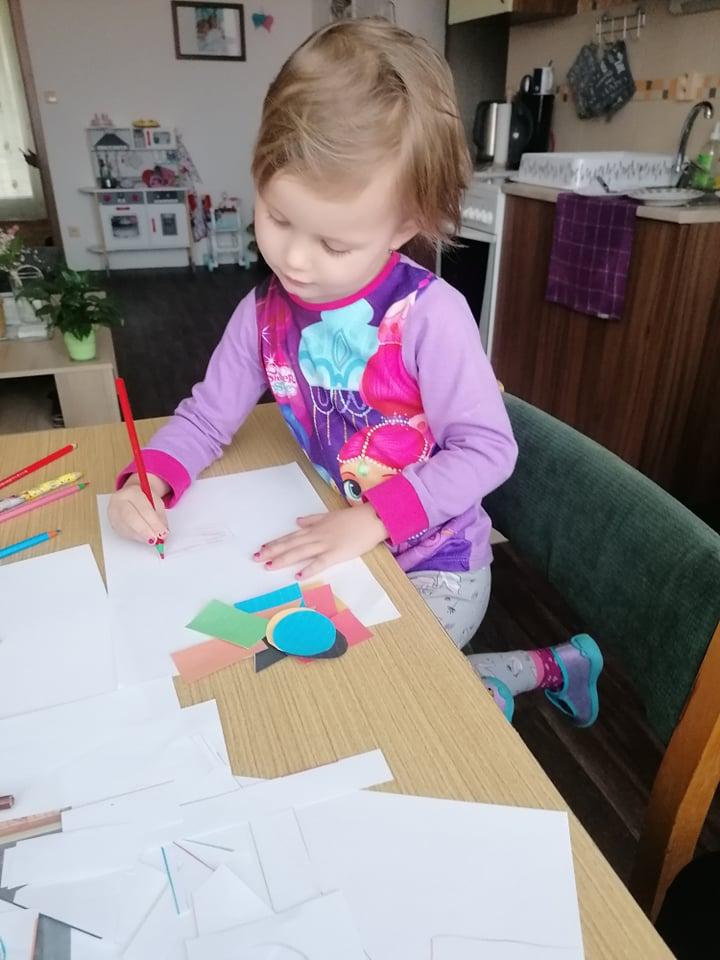 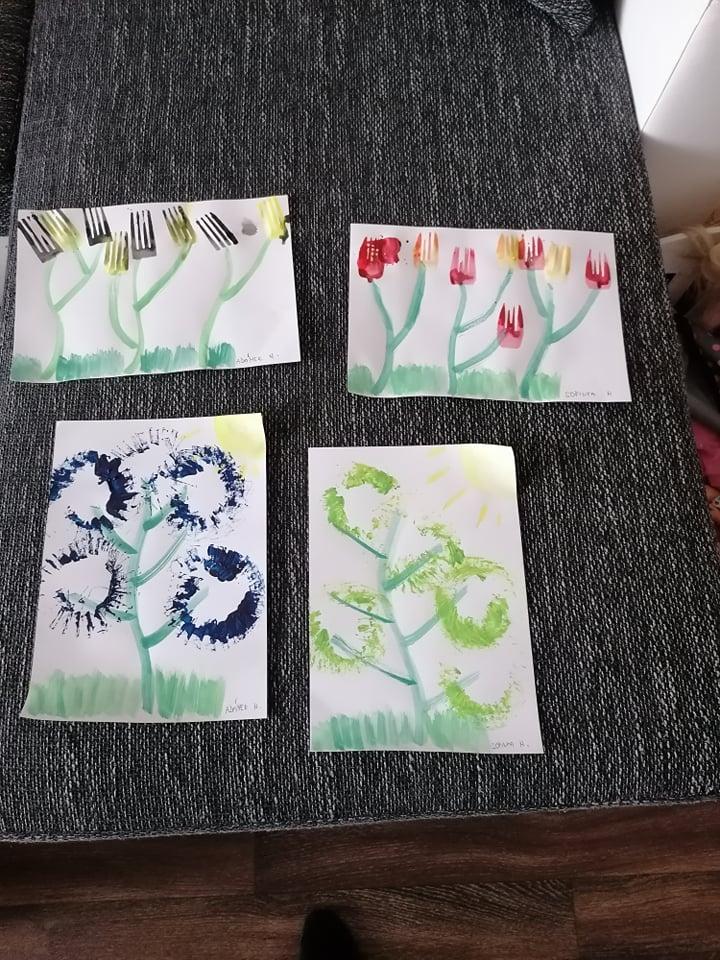 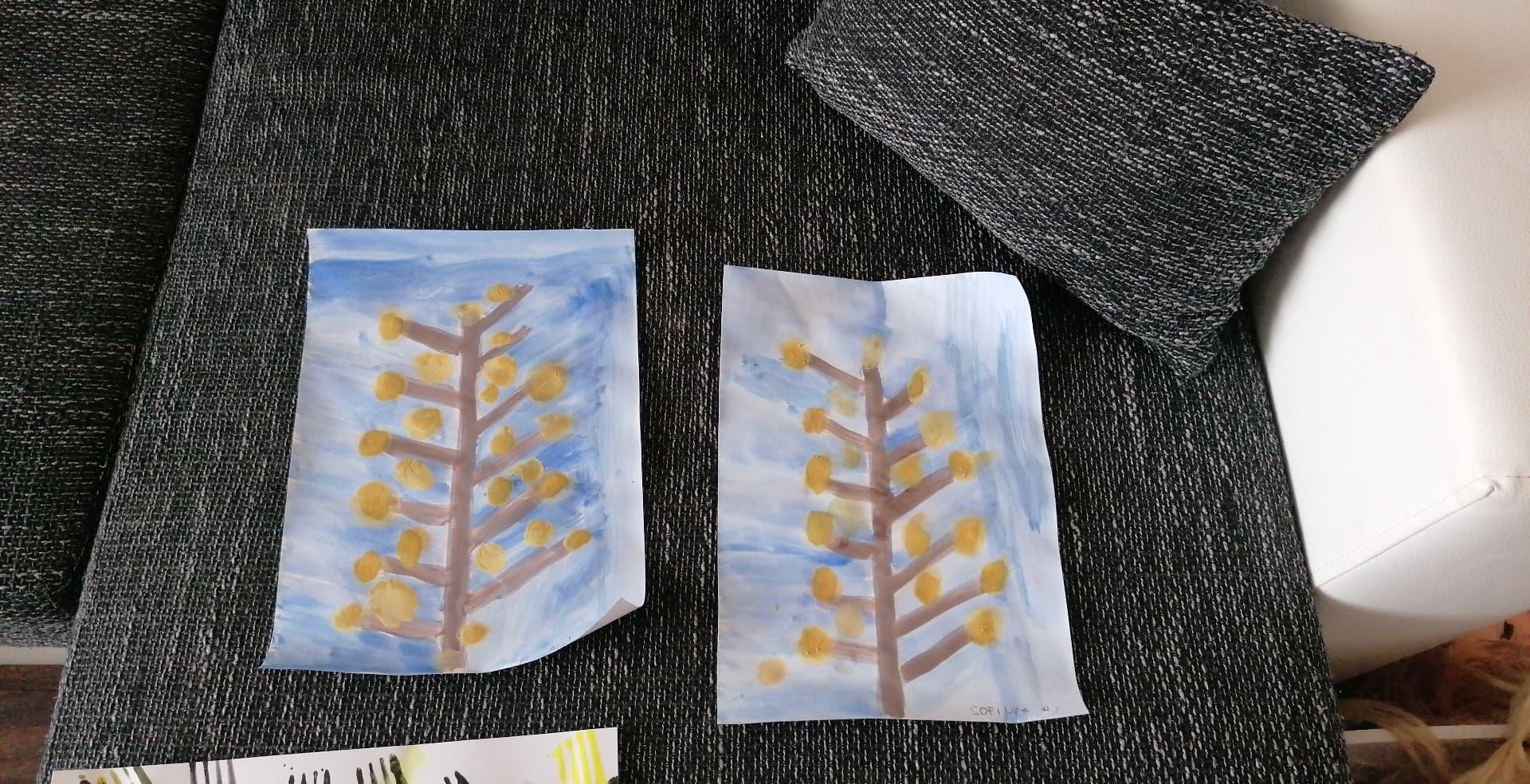 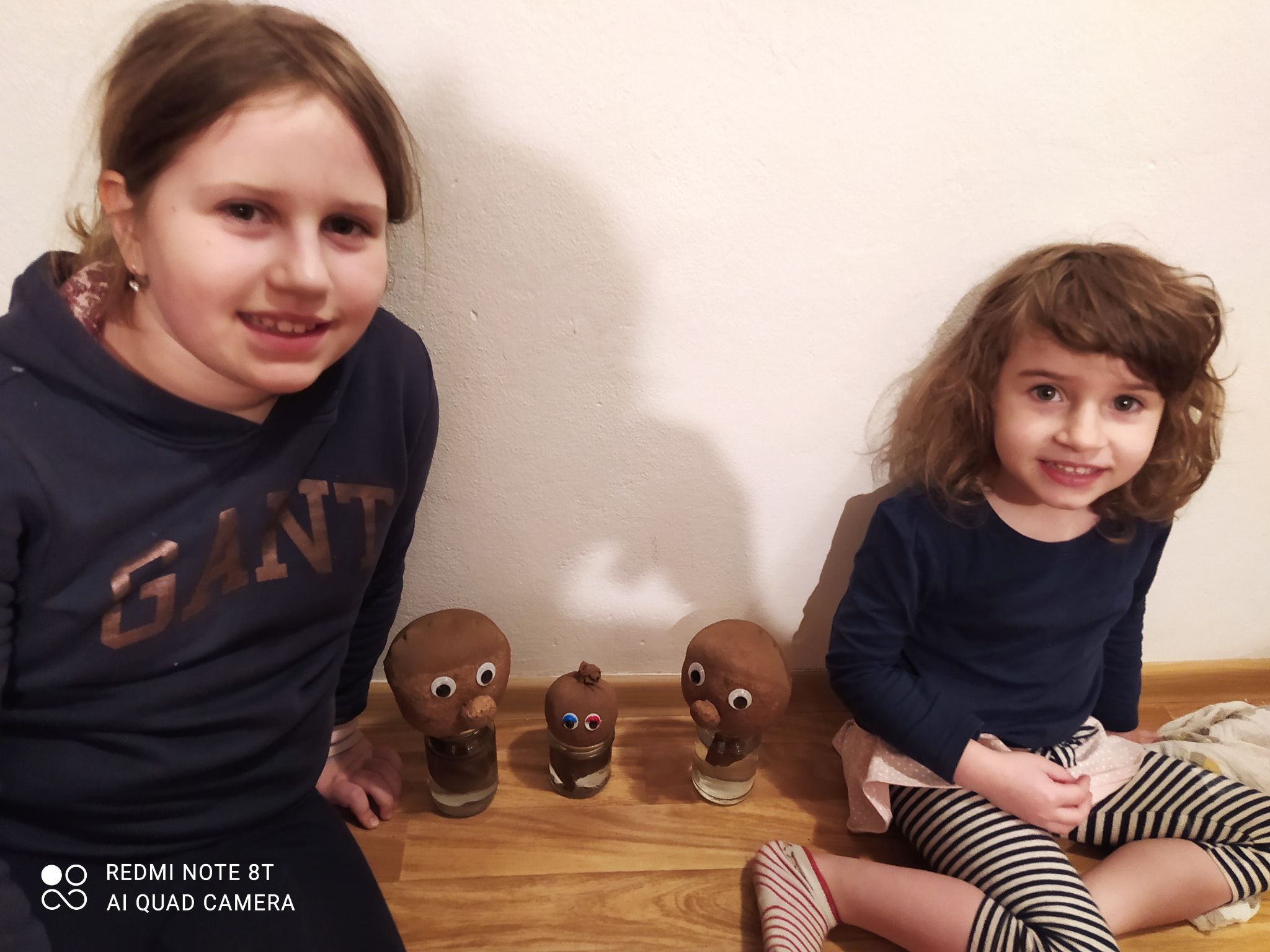 PONOŽKOVÝ DEN
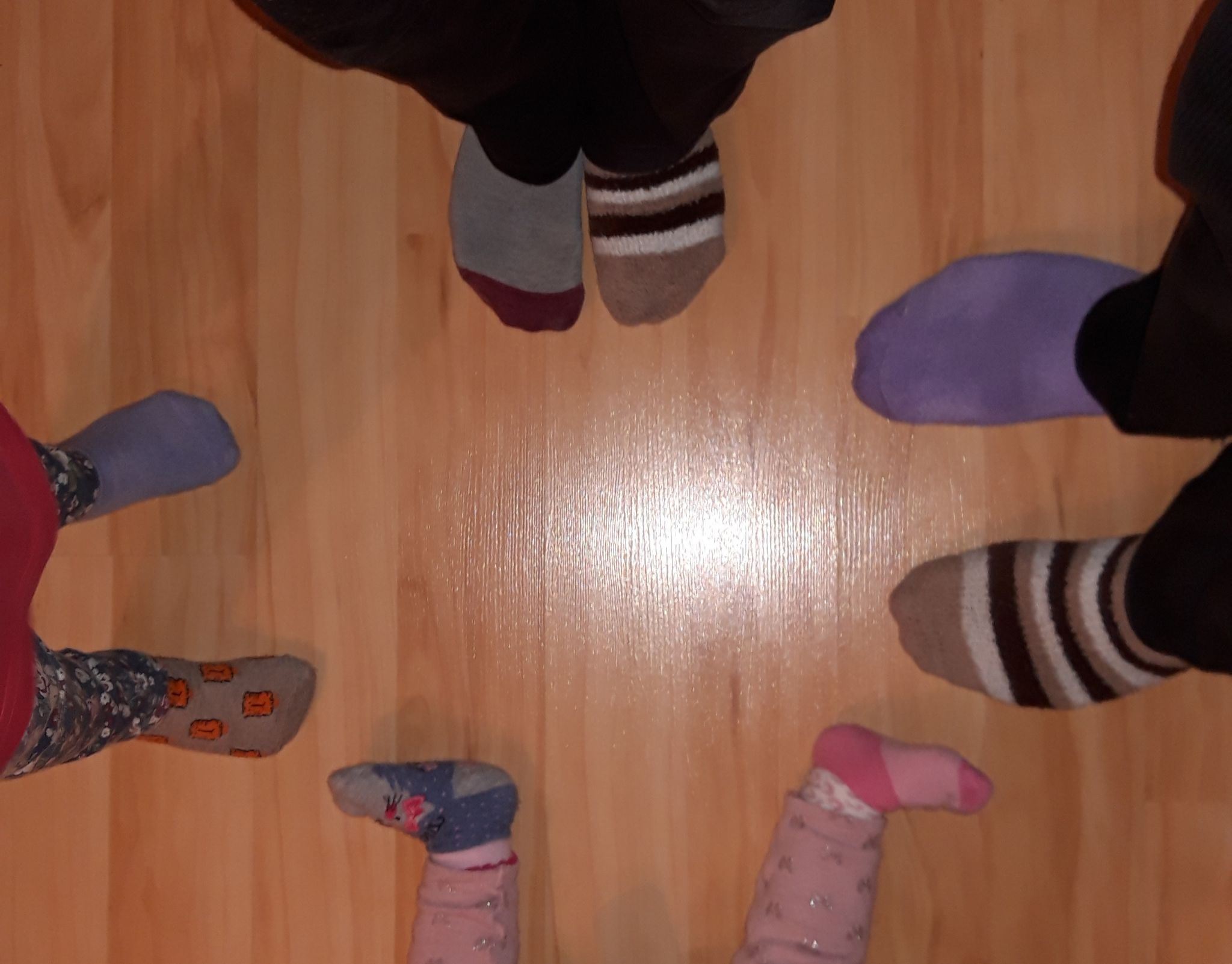 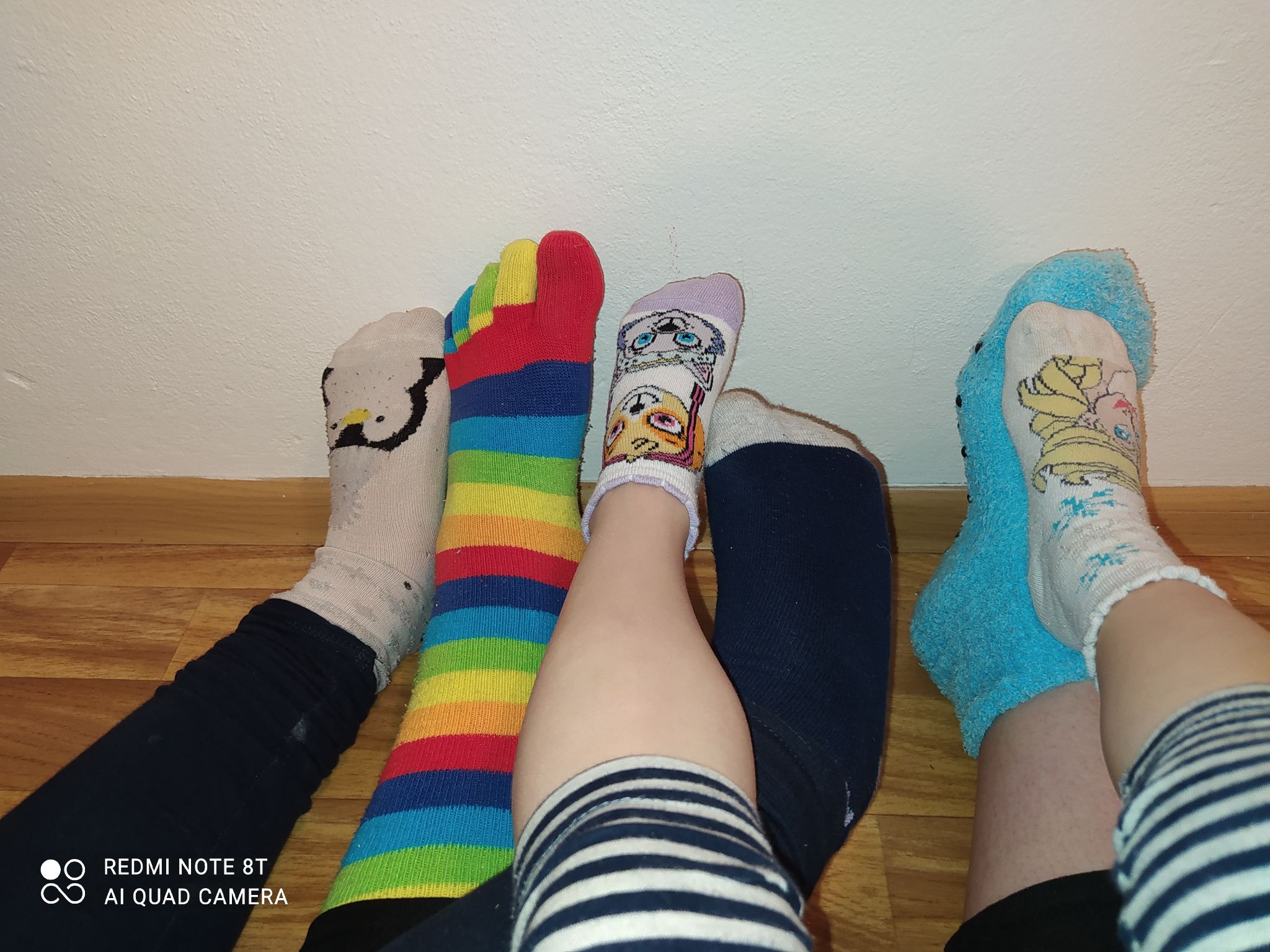 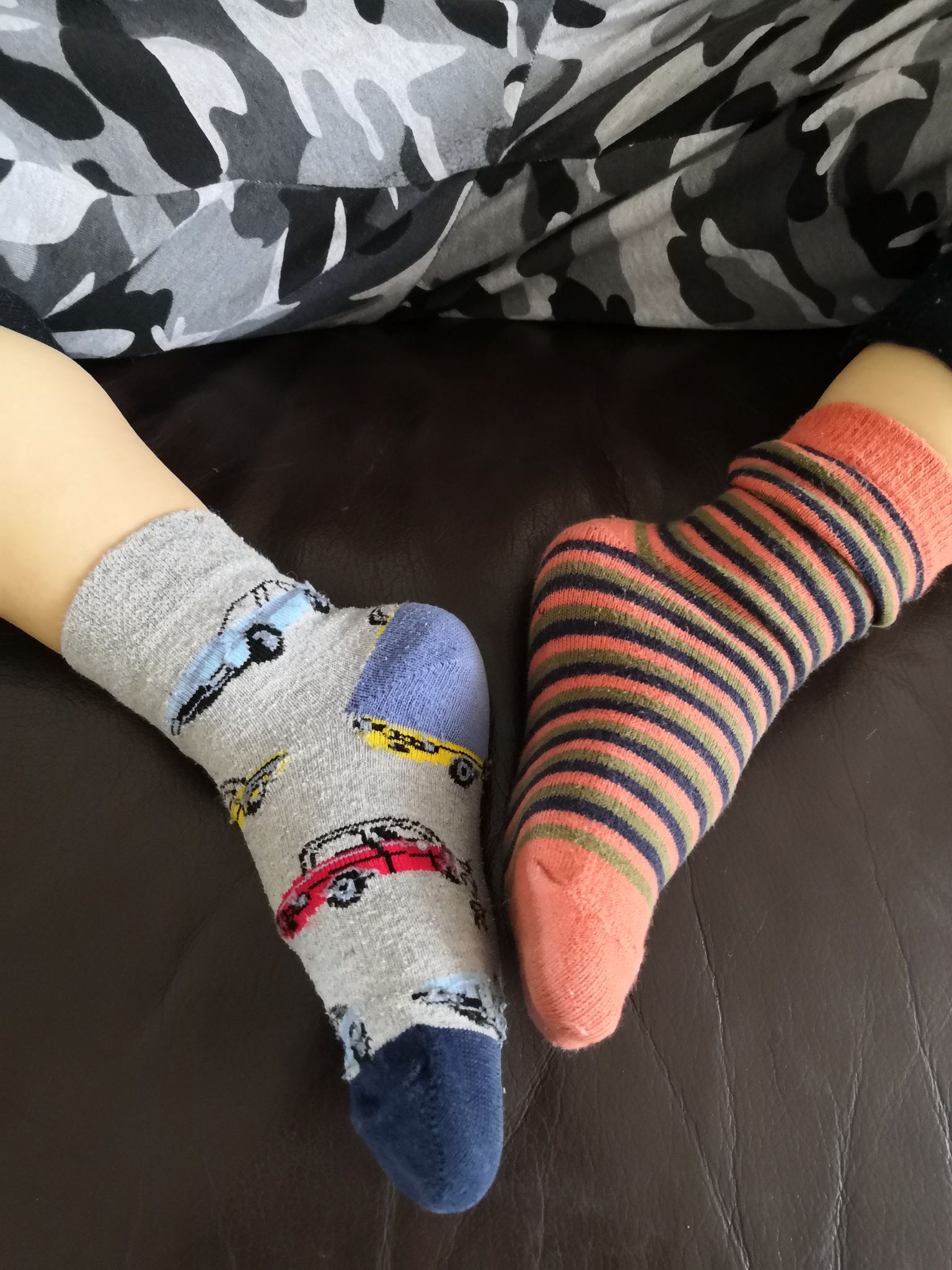 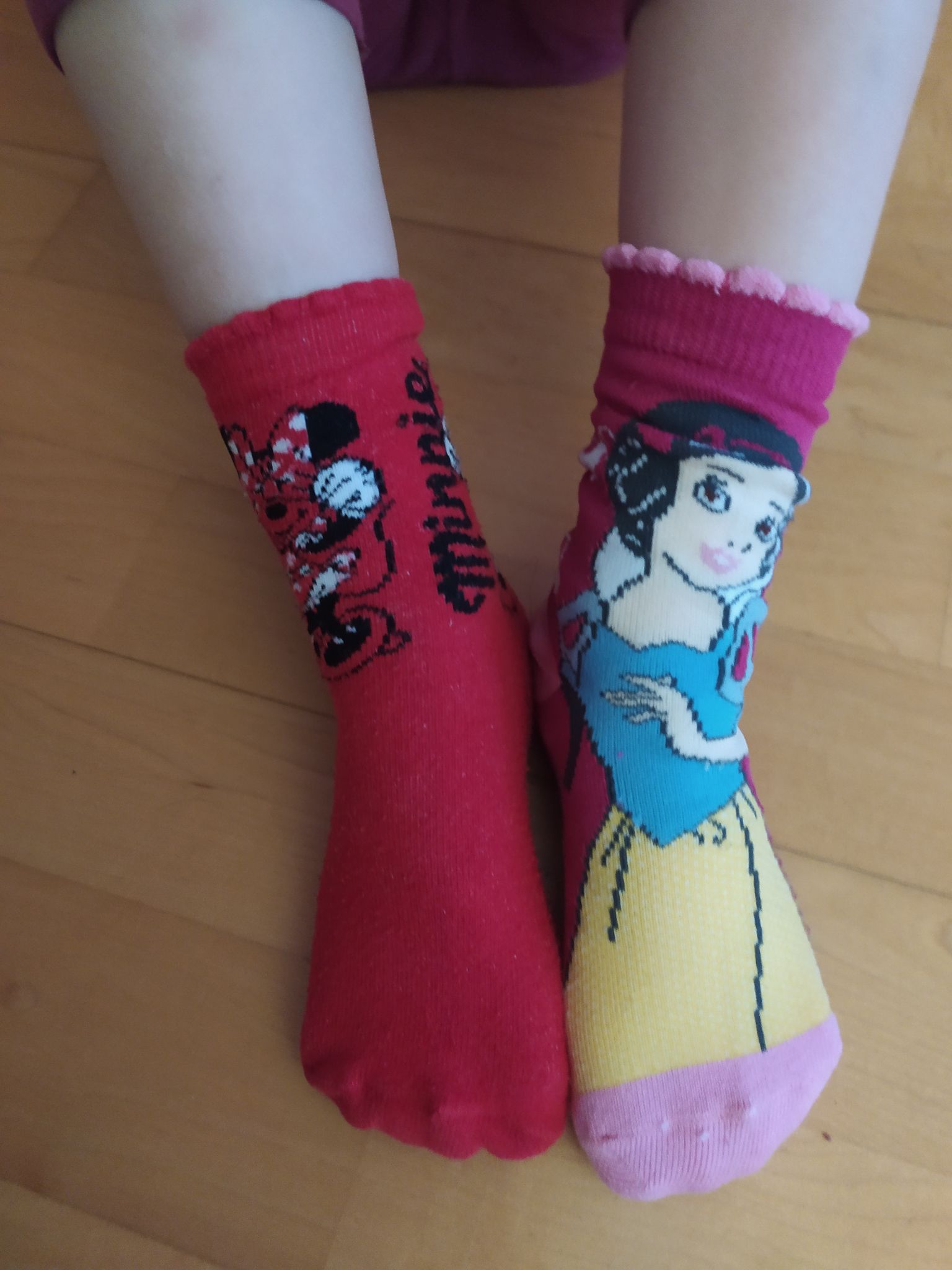 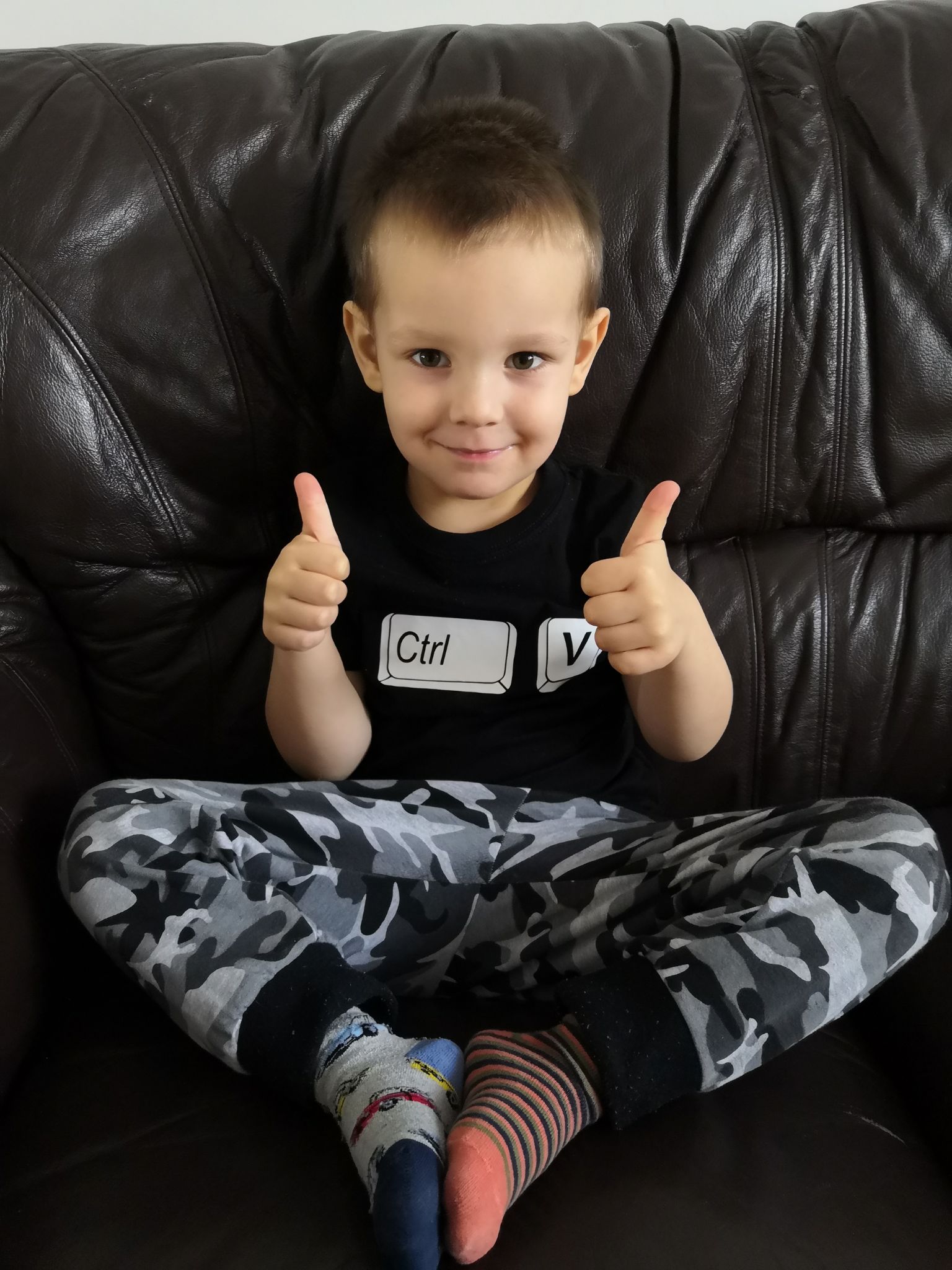 VELIKONOČNÍ HON
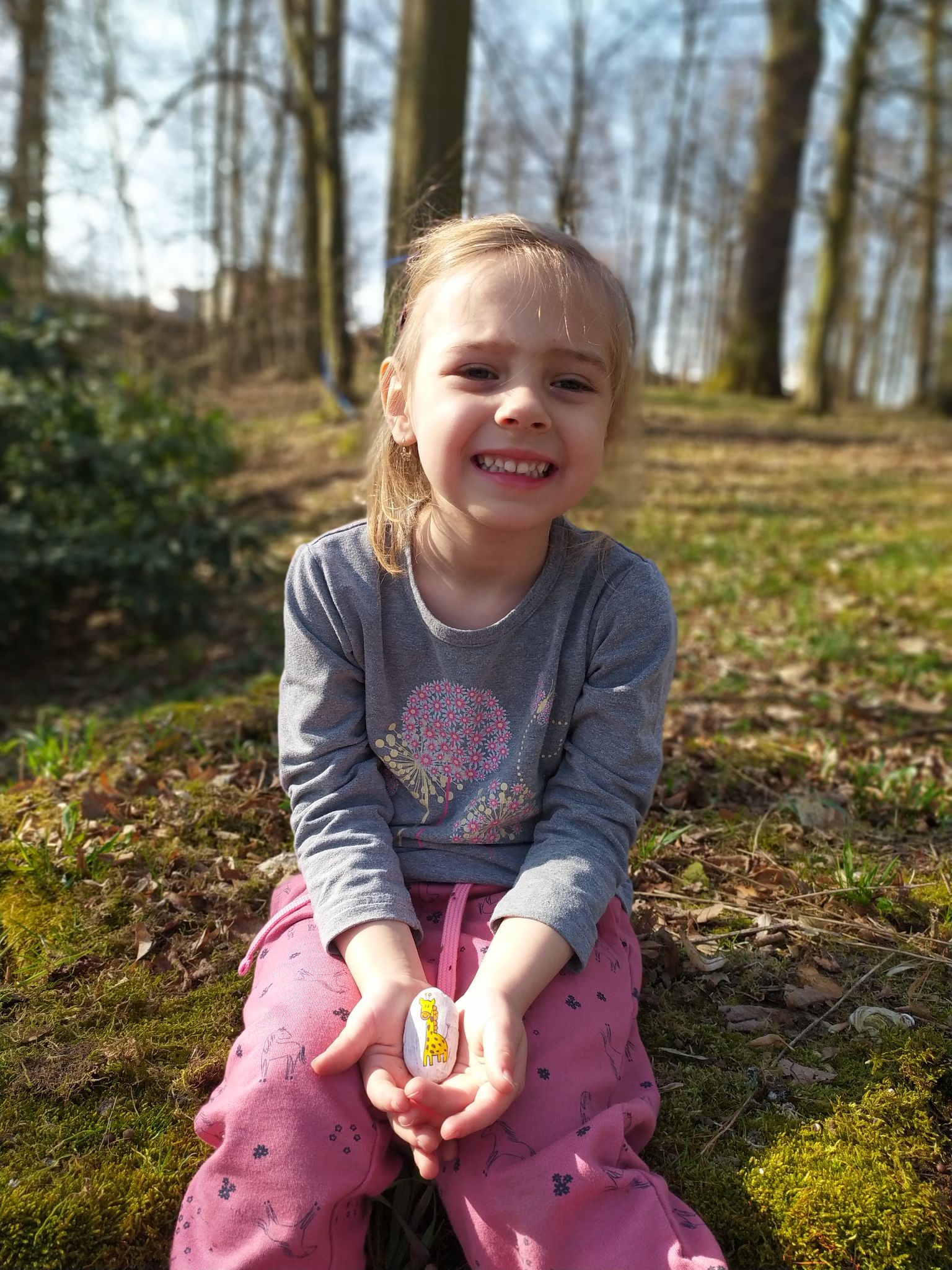 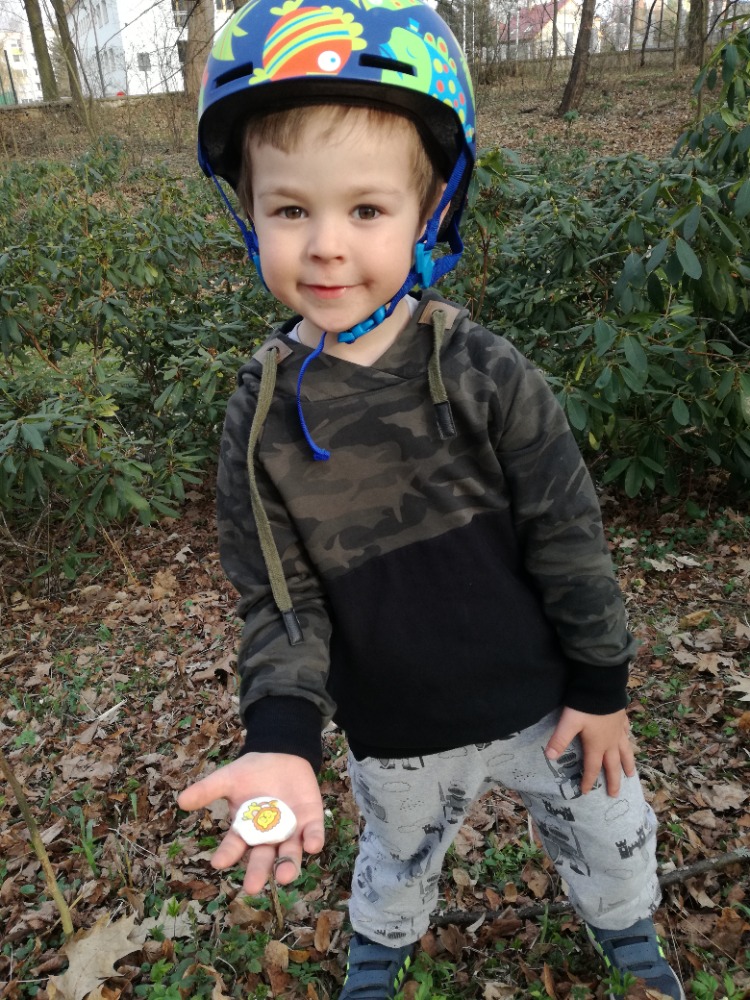 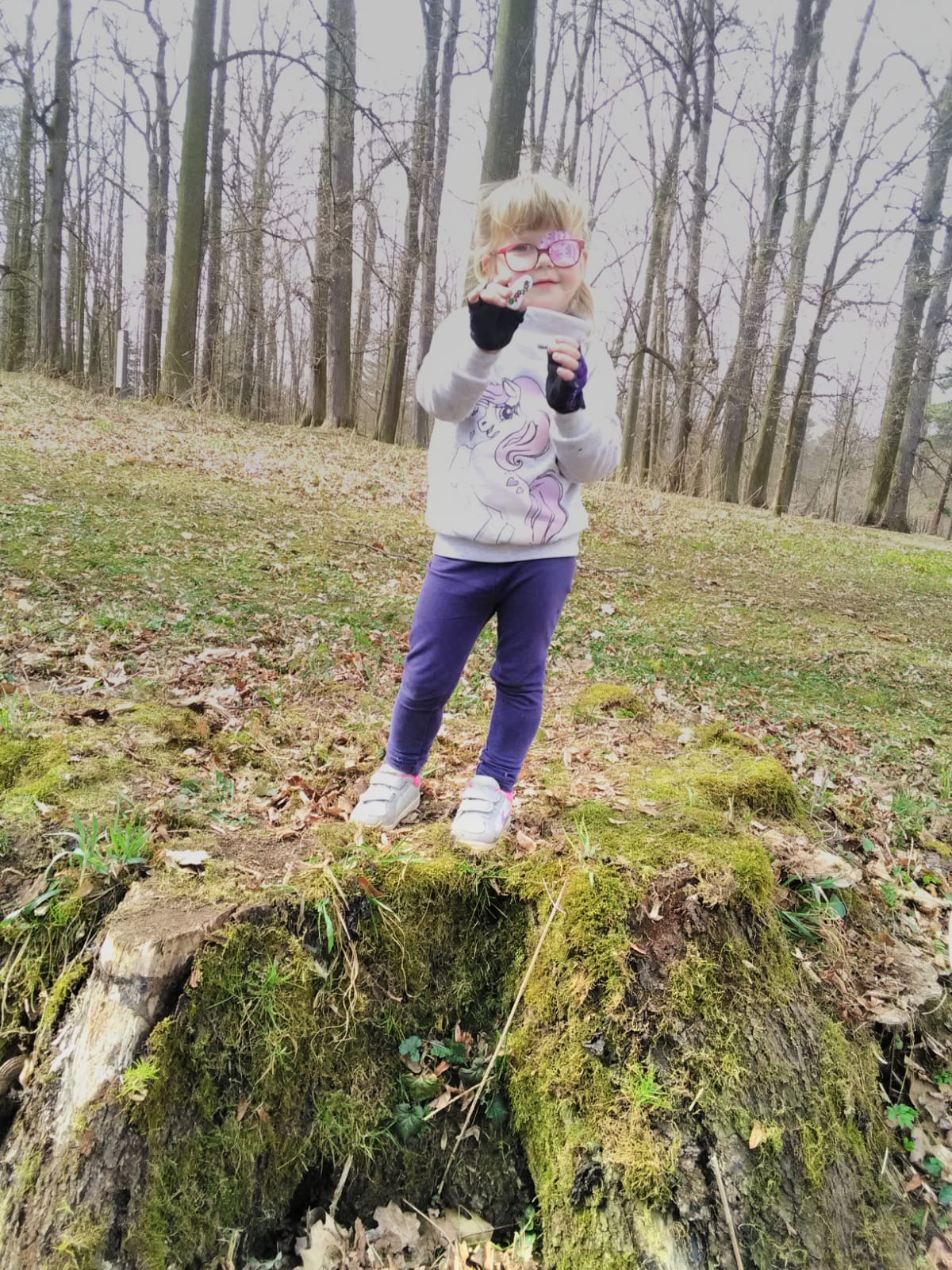 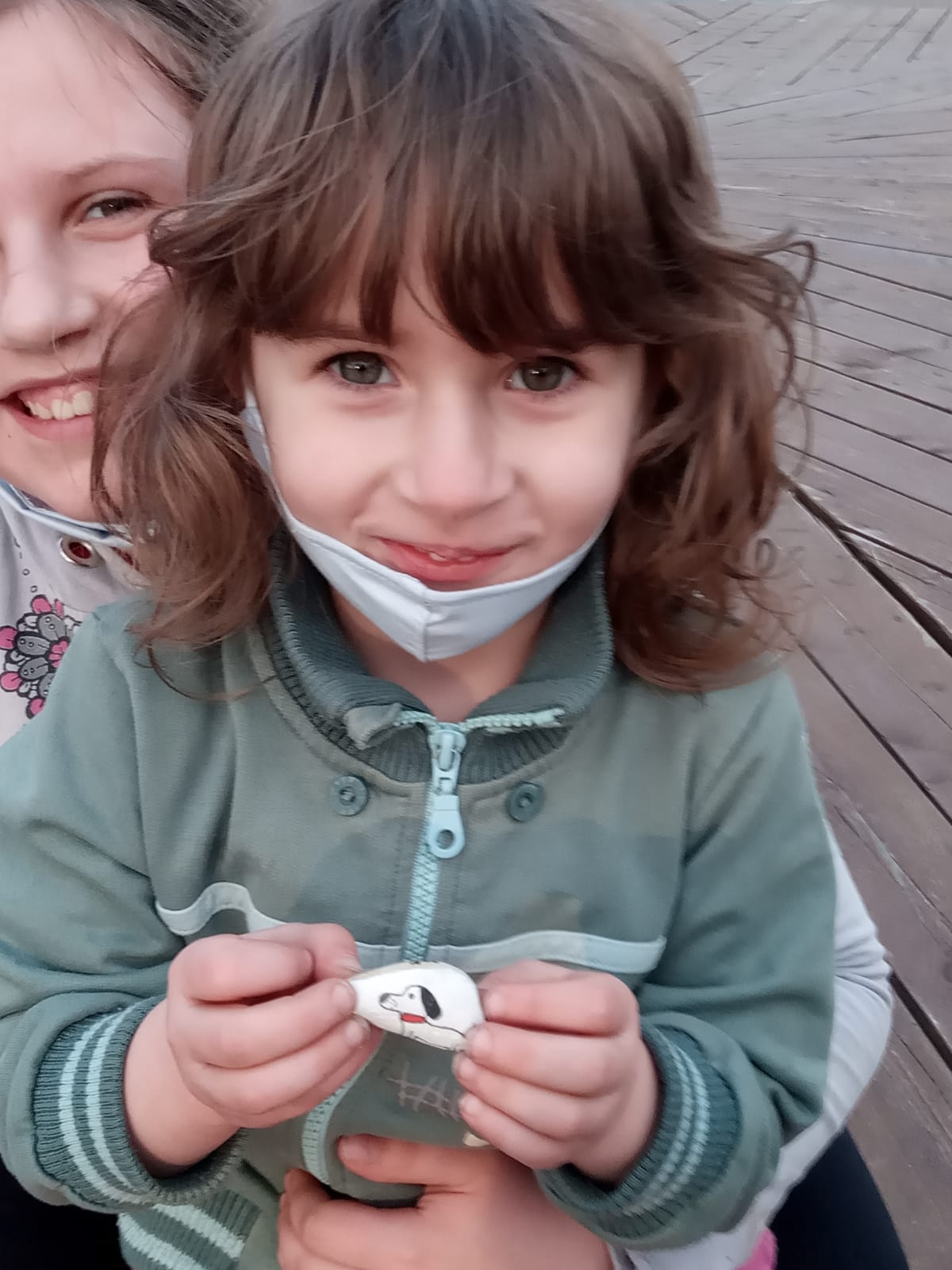 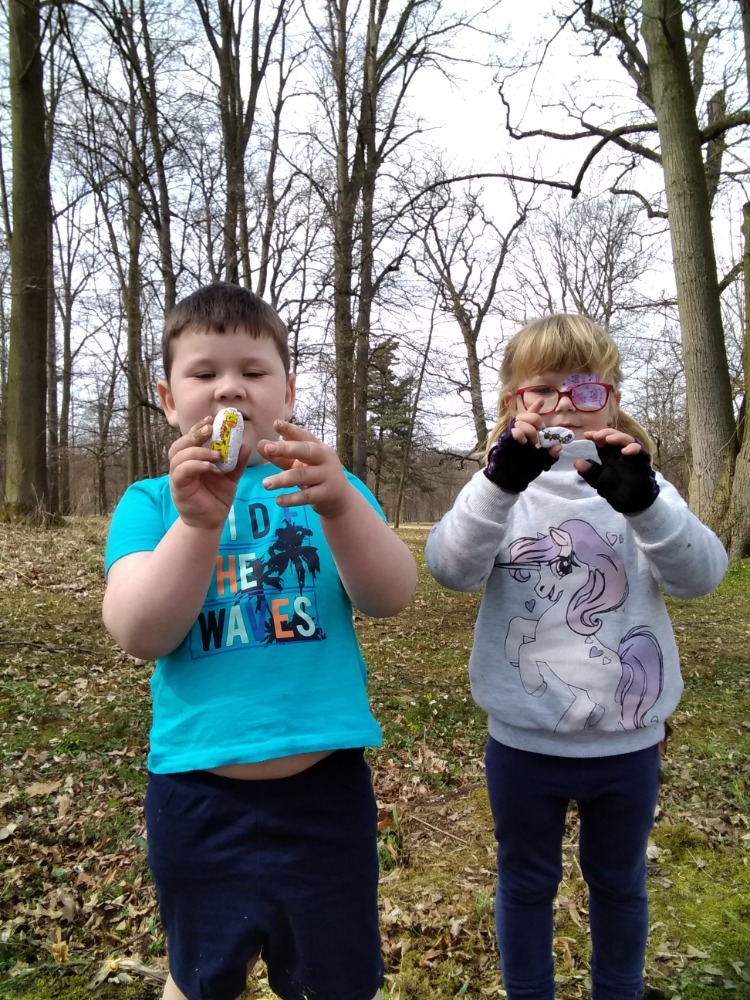 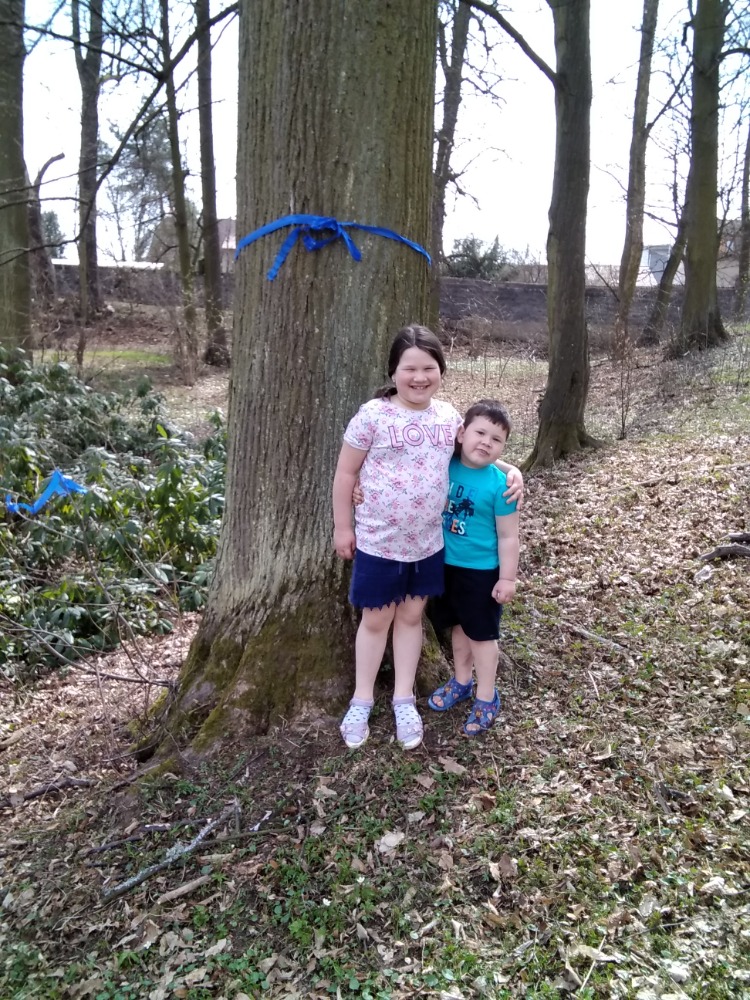 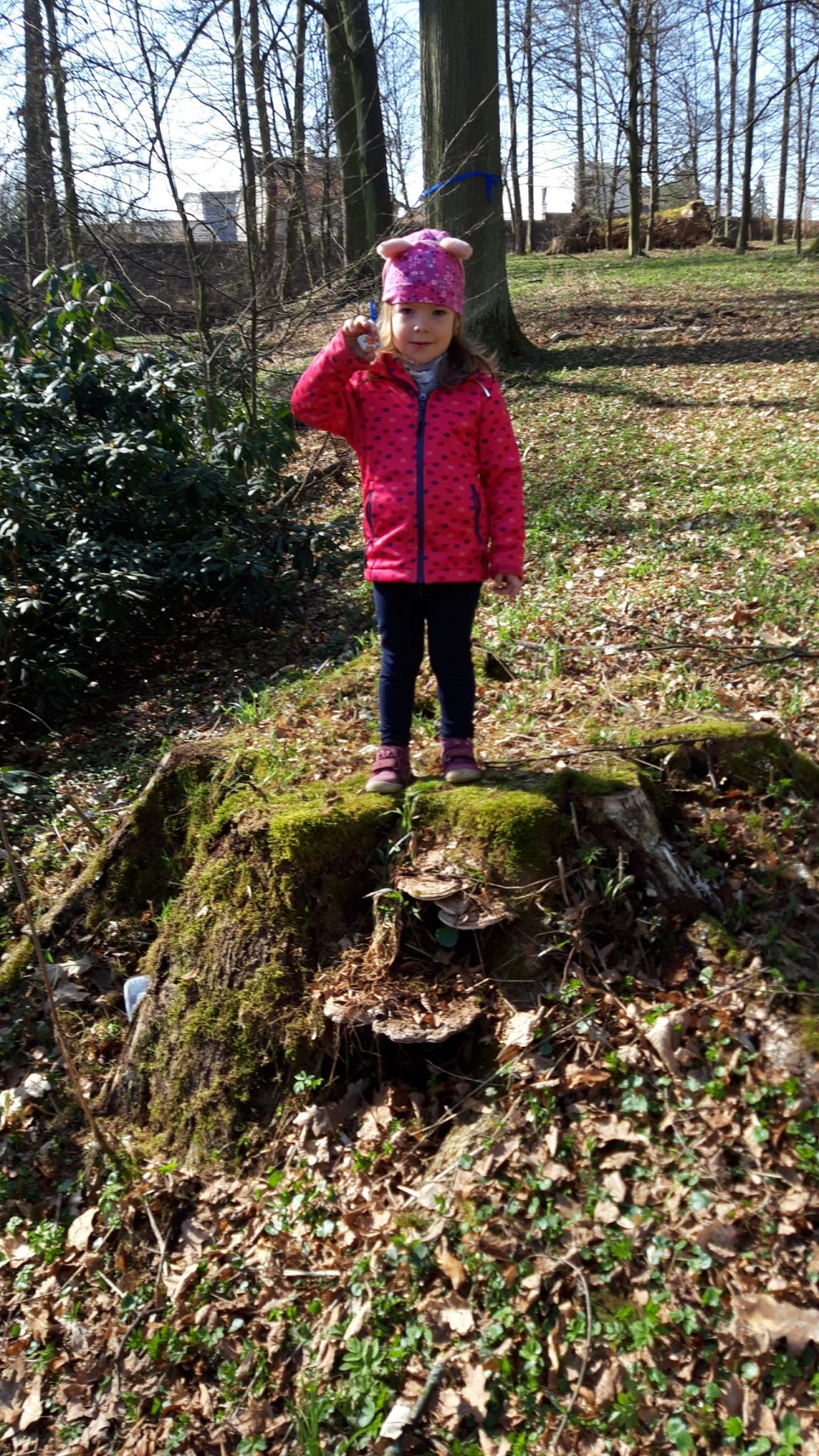 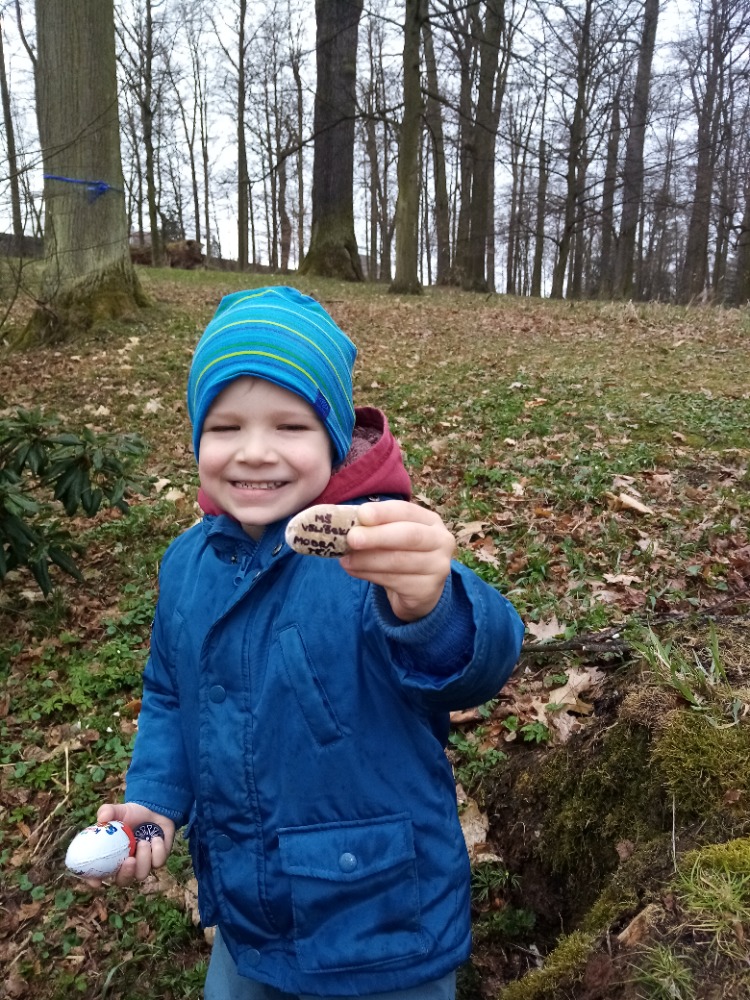 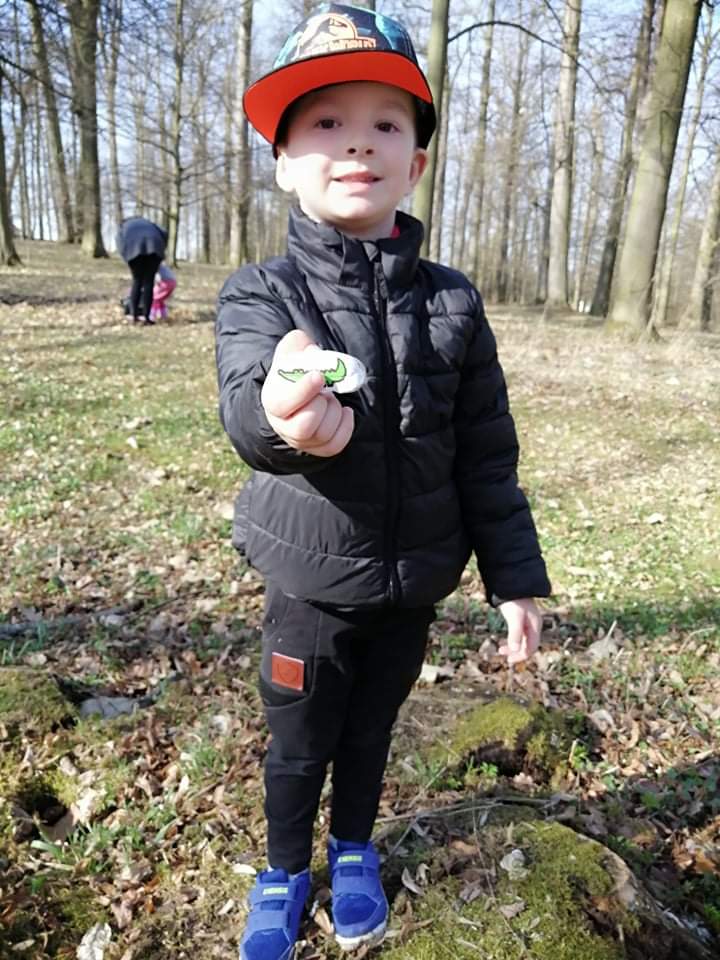 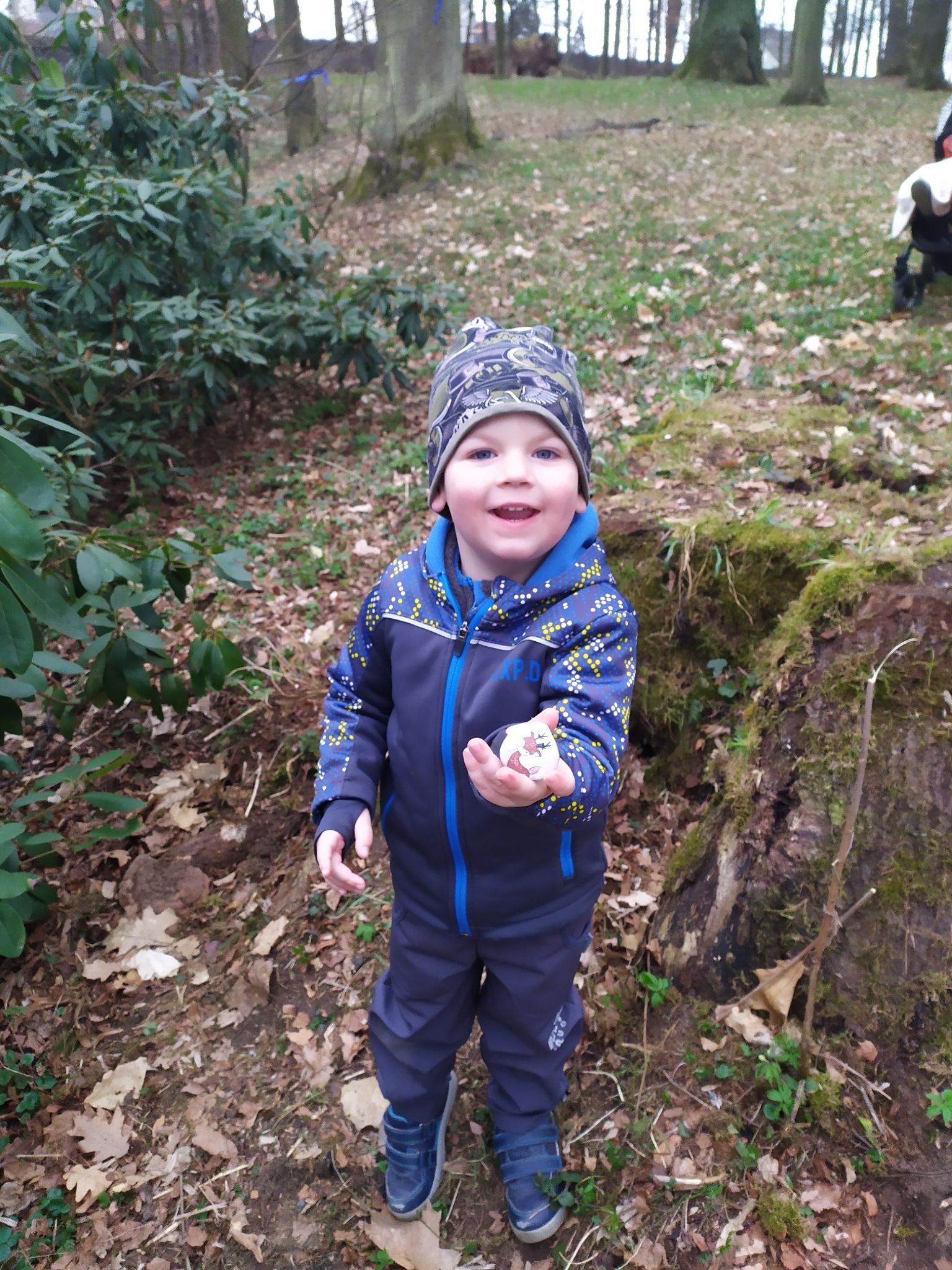 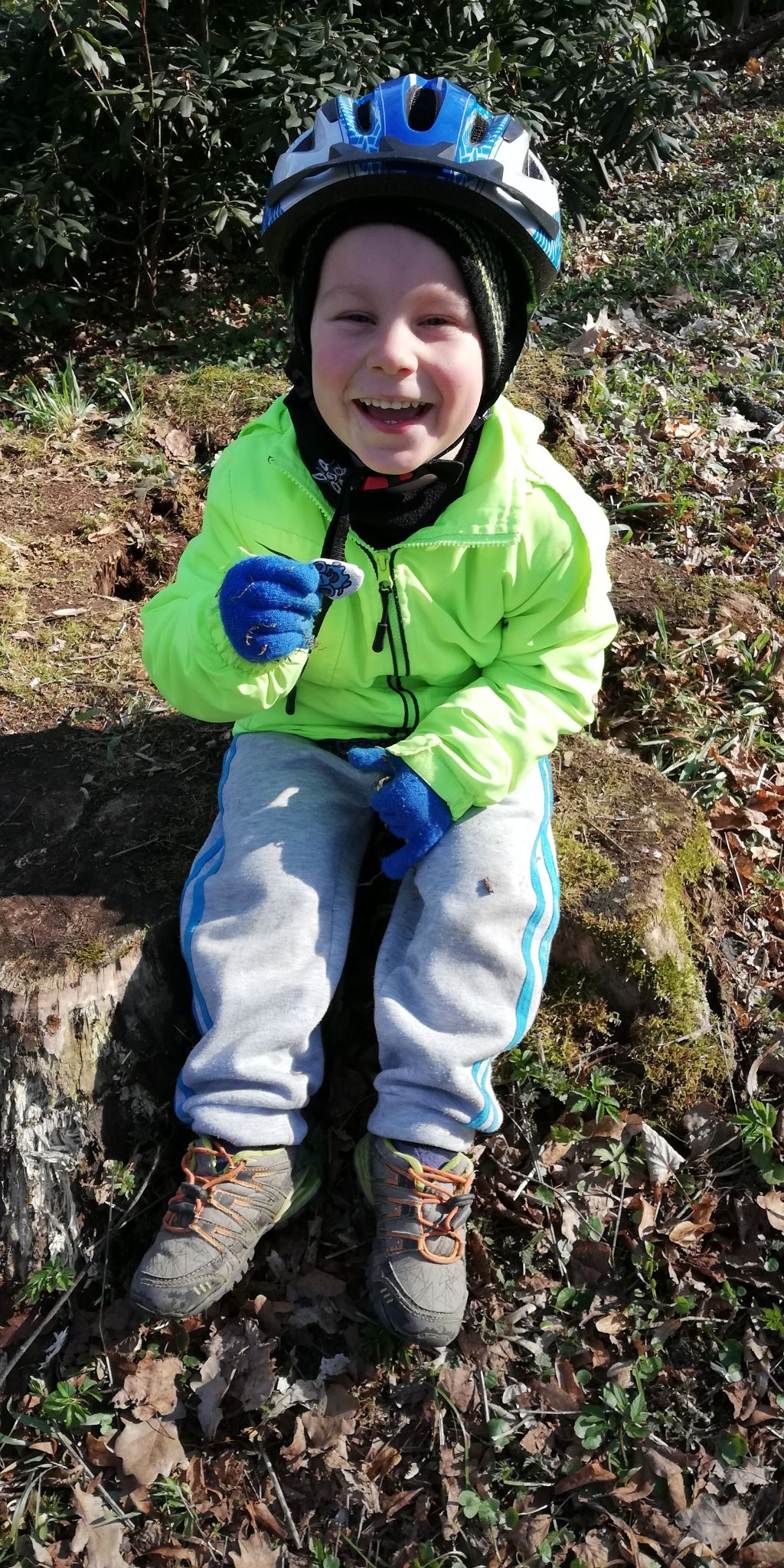 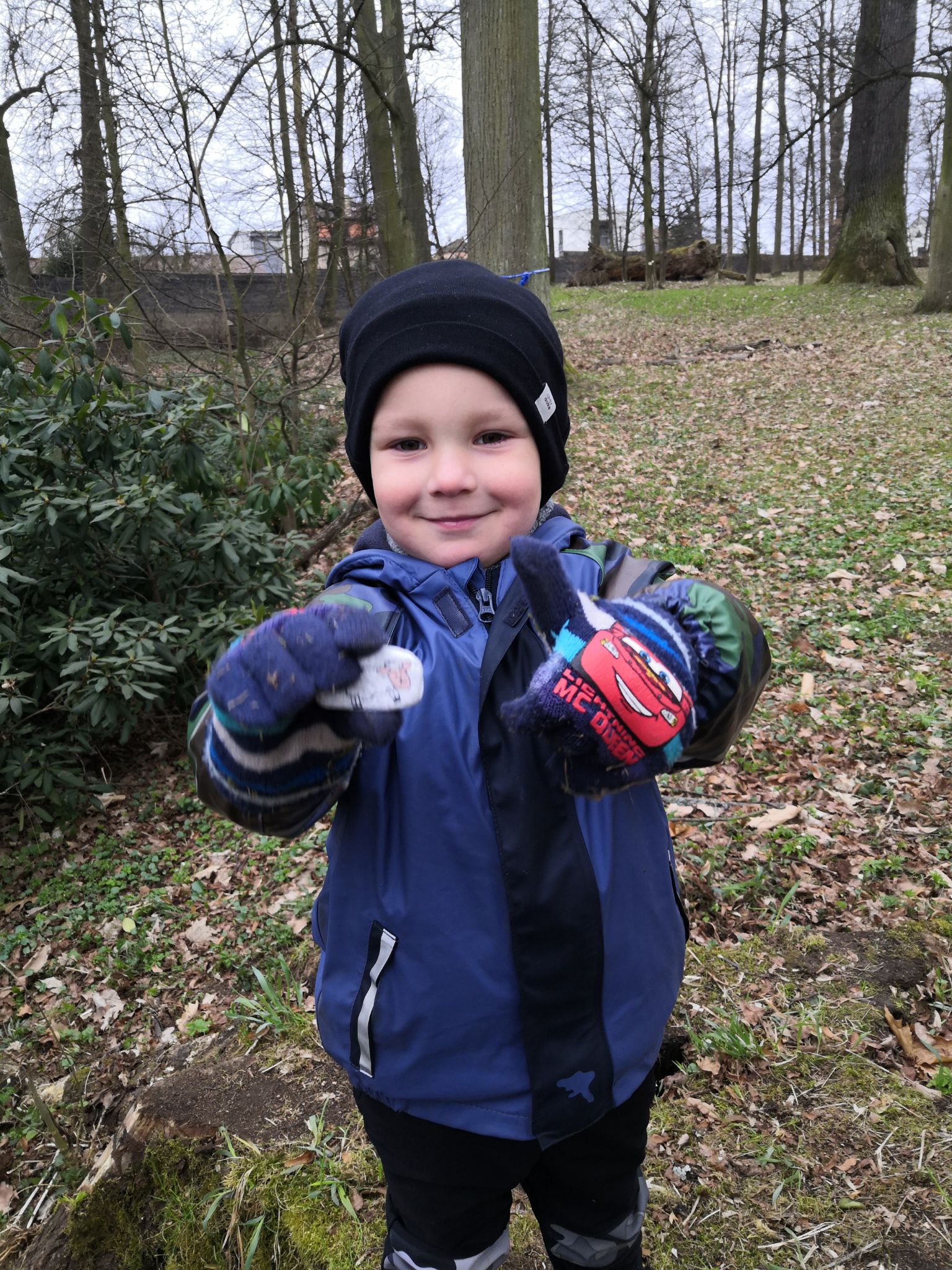 PLNĚNÍ ÚKOLŮ
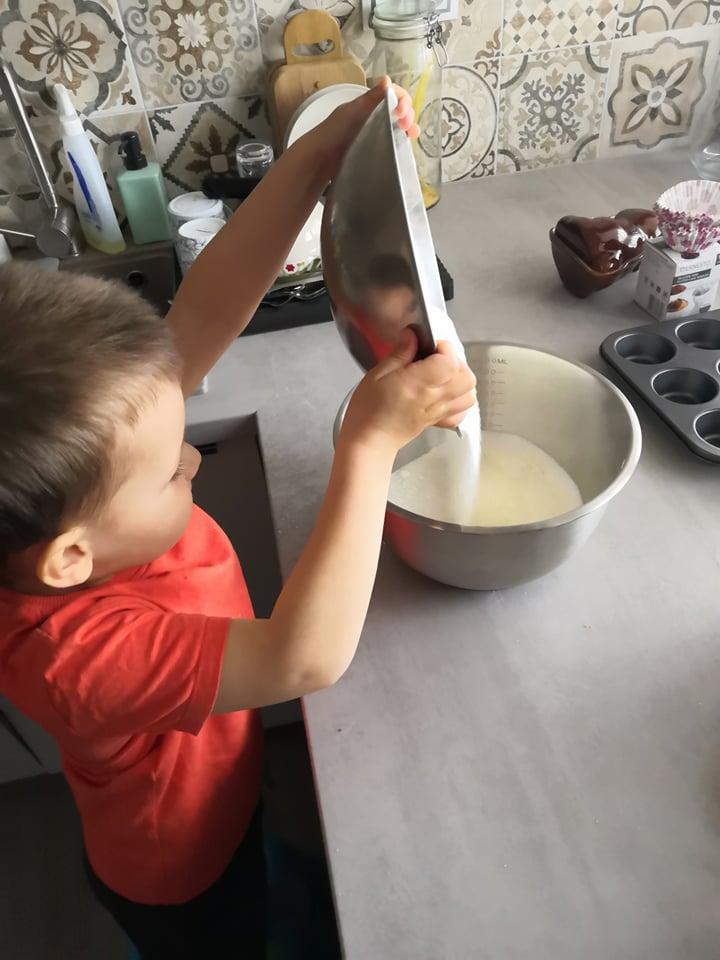 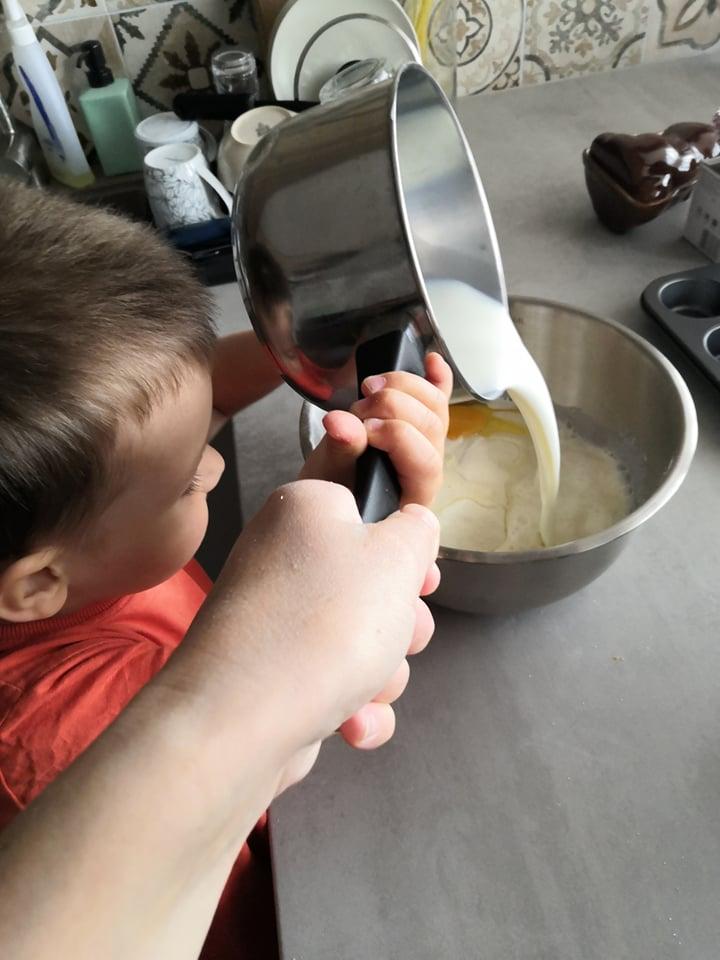 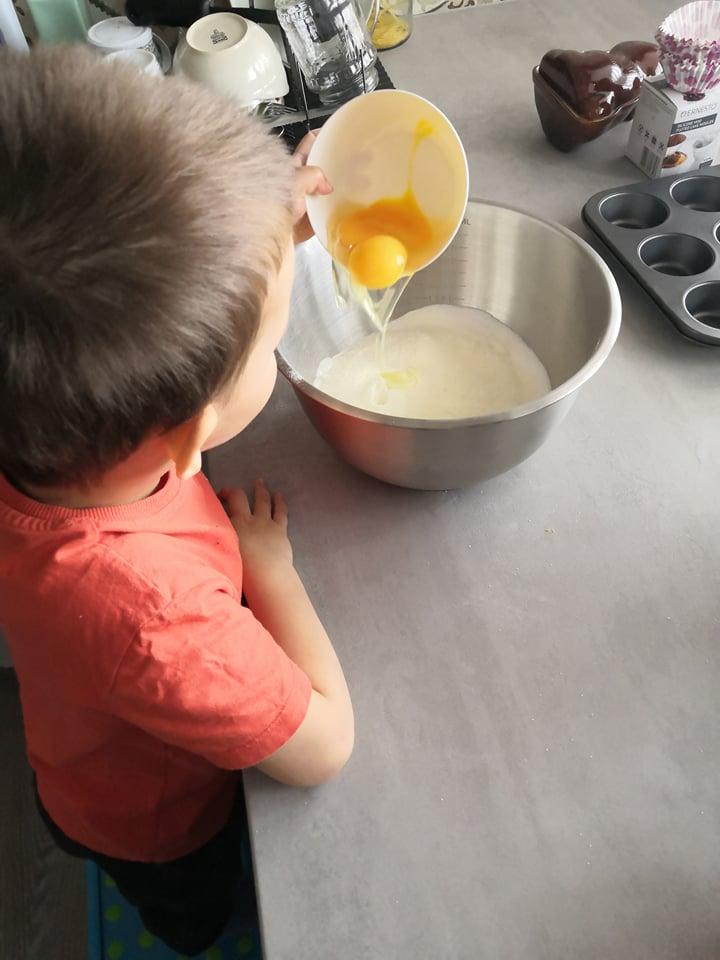 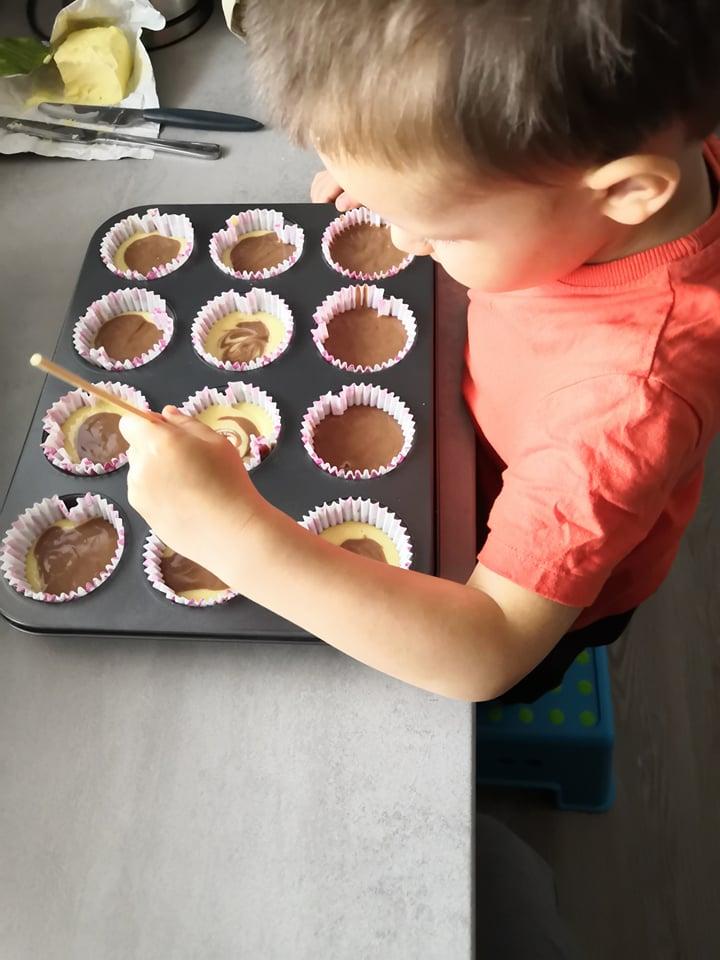 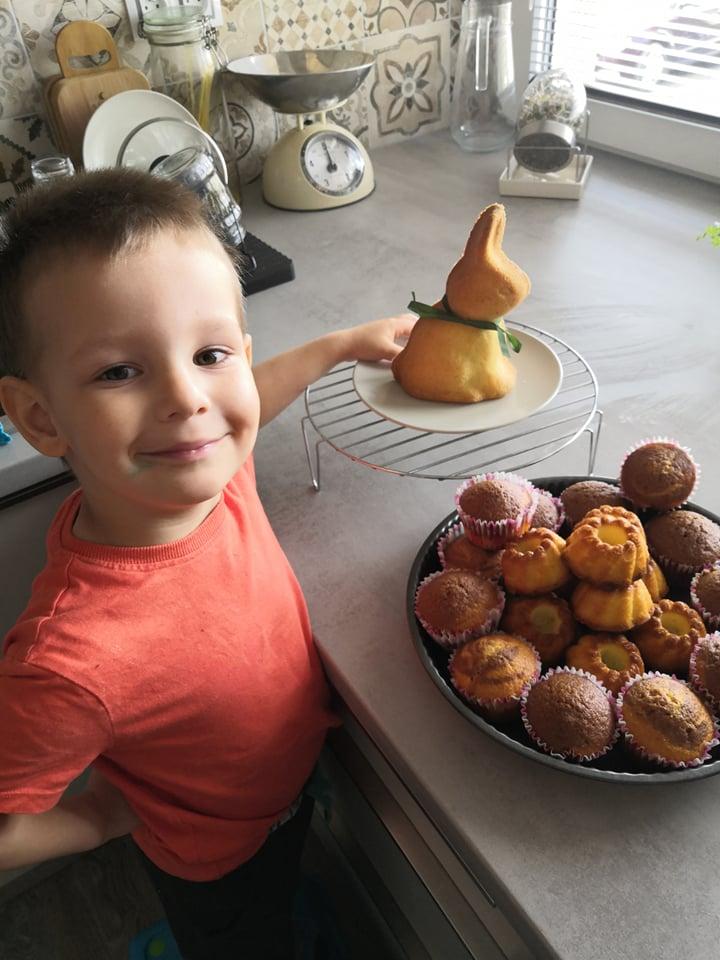 DĚKUJEME VŠEM DĚTEM I RODIČŮM ZA SPOLUPRÁCI PŘI DISTANČNÍ VÝUCE :-) 
 
JANA A MÍŠA